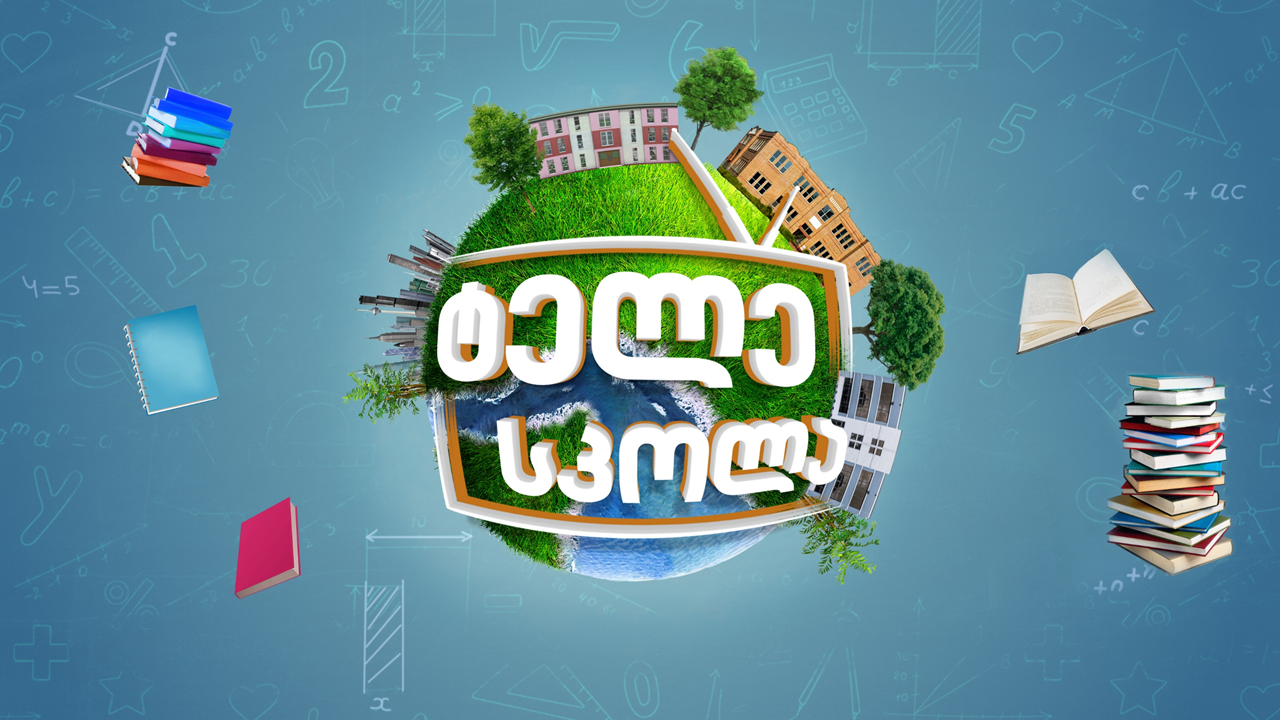 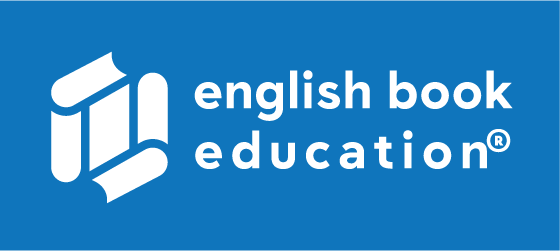 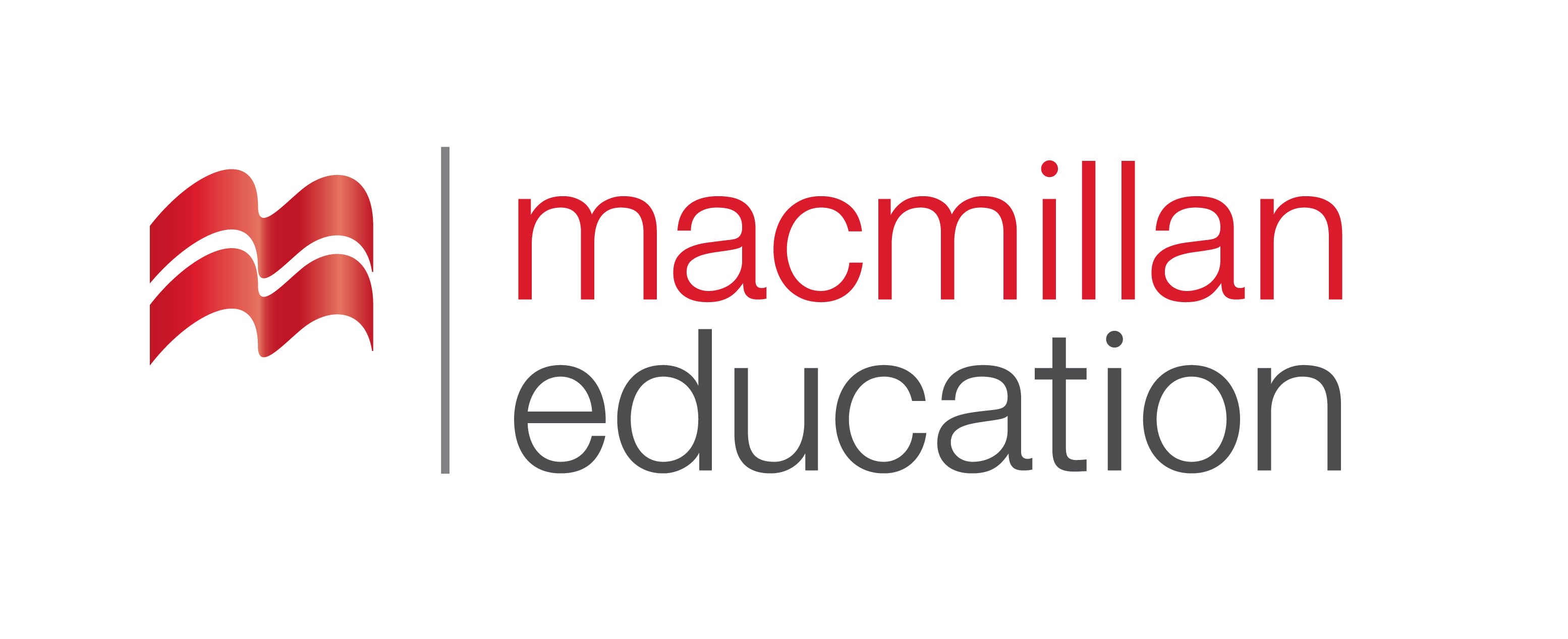 Tourism ǀ ტურიზმი
English for Specific Purposes | Level B1
Introduction - შესავალი
Agenda                        
გაკვეთილის გეგმა
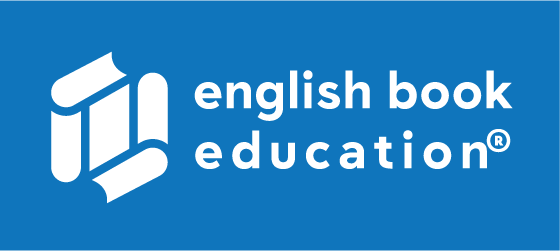 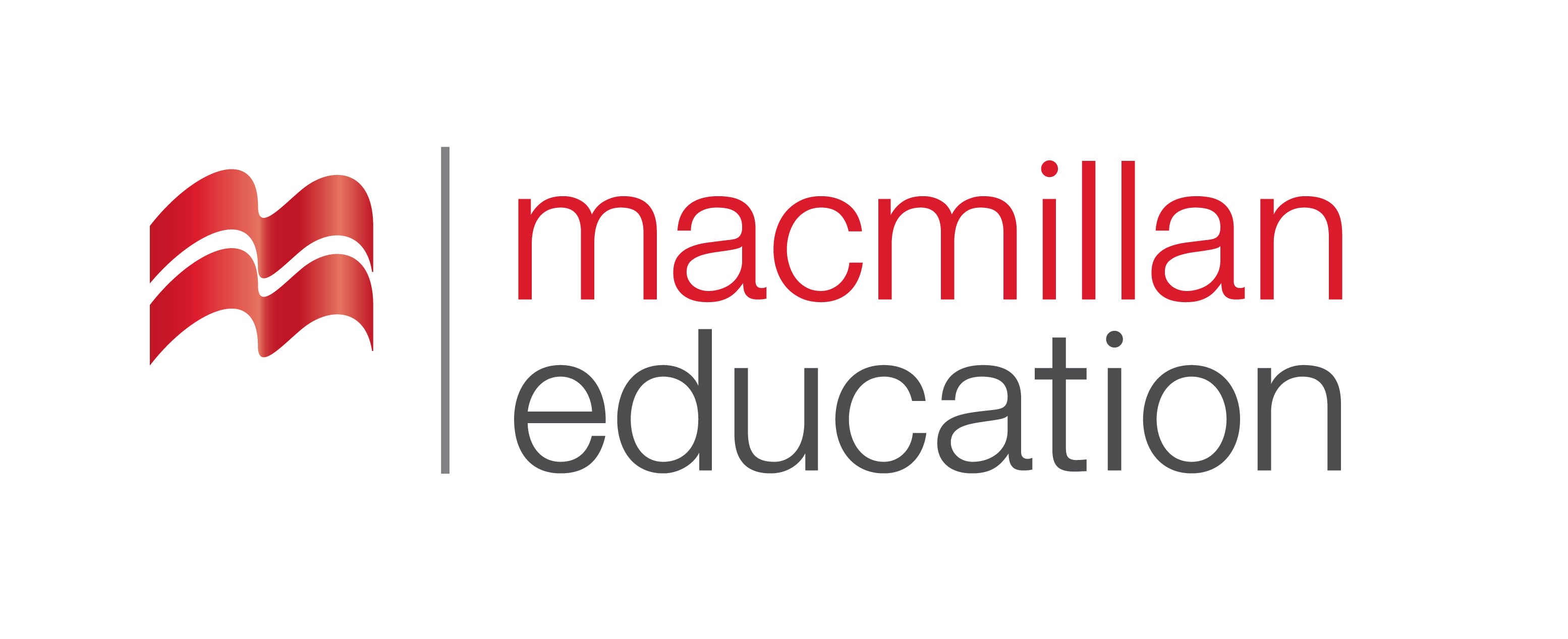 Vocabulary - ლექსიკა
Reading Comprehension - წაკითხულის გააზრება
Grammar - გრამატიკა
Tourism 
ტურიზმი
Summary- შეჯამება
Homework- საშინაო დავალება
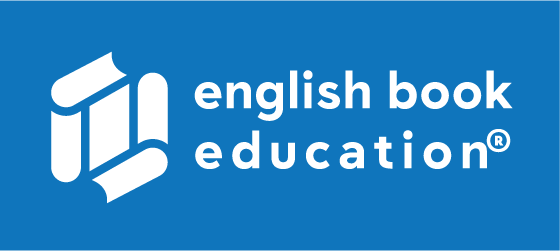 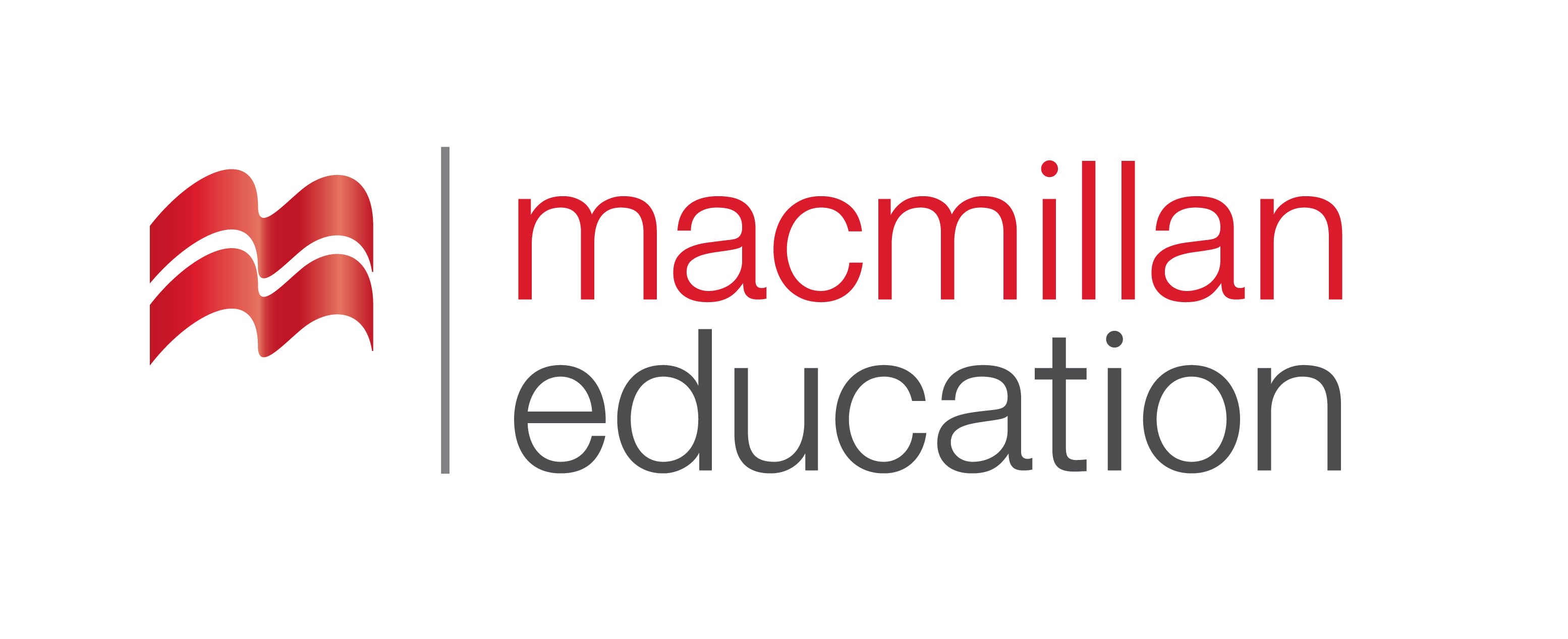 Introductionშესავალი
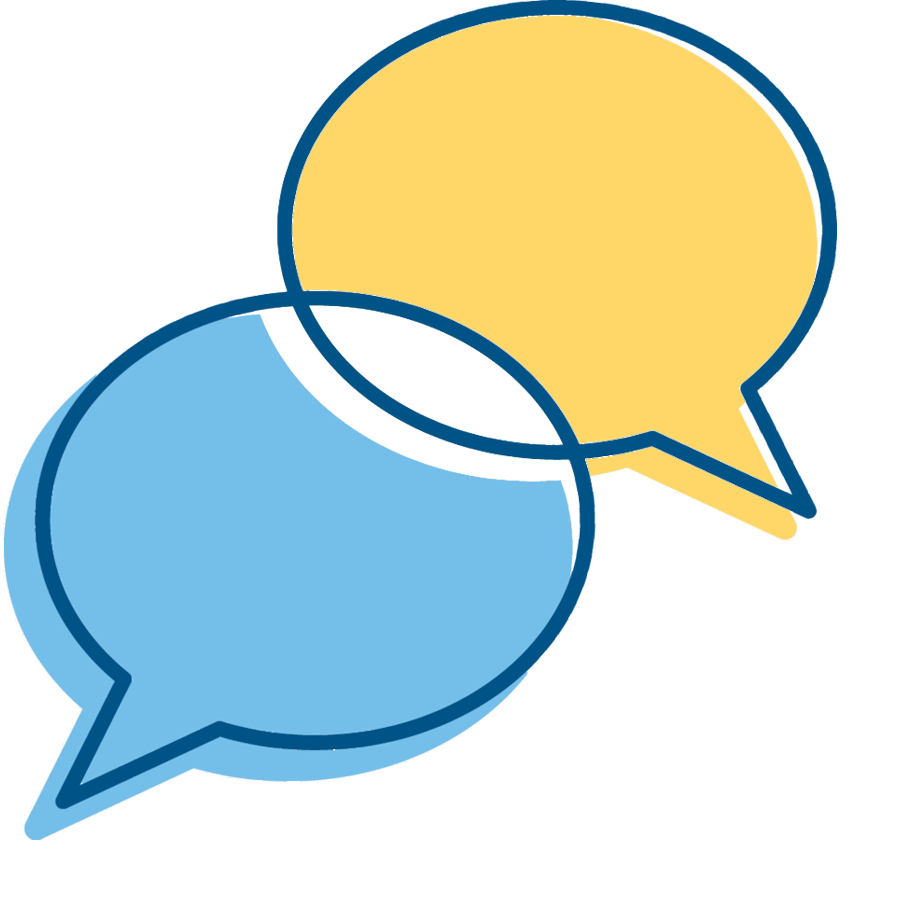 What is your favourite tourist destination? Why?
What is the most visited country in the world?
attraction 
(n.)
მიმზიდველი ადგილი
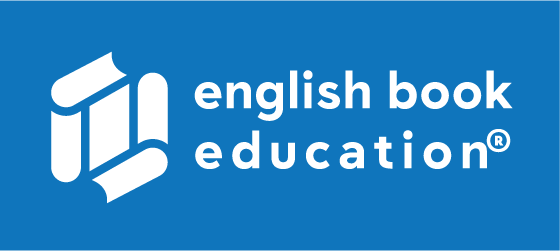 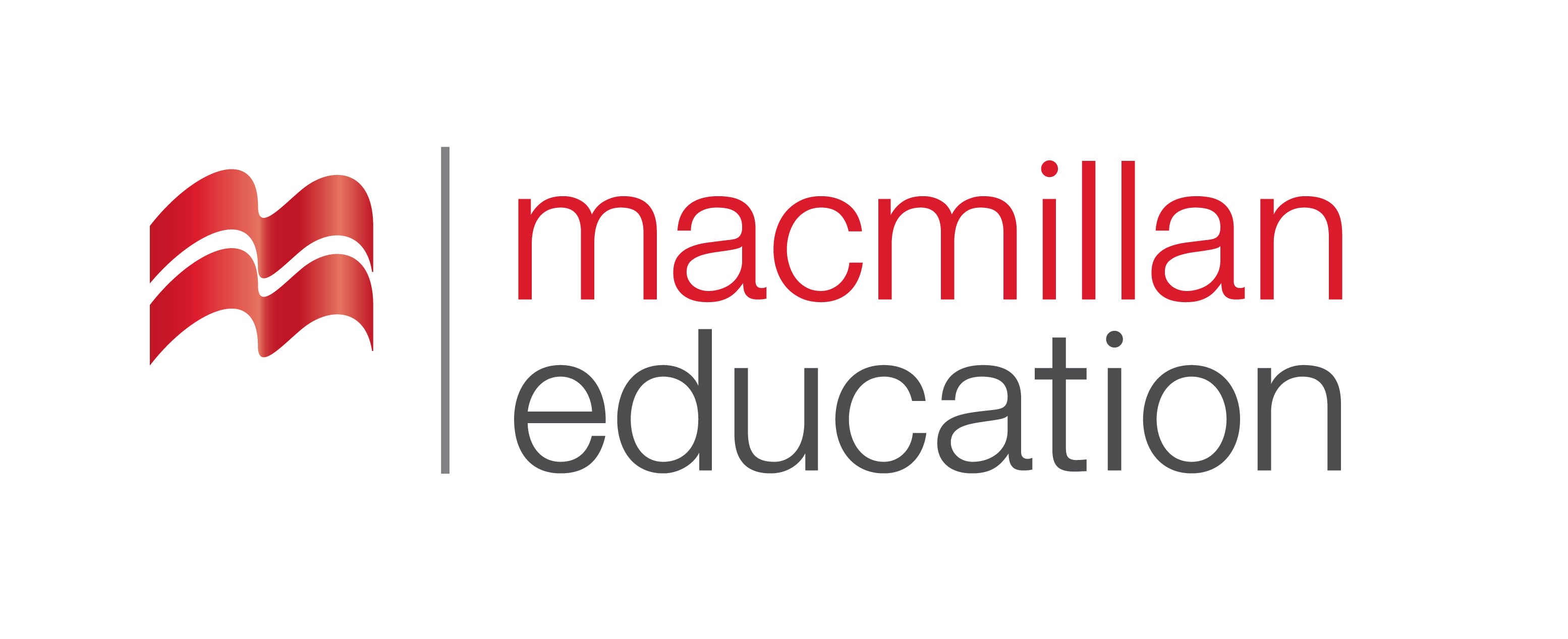 accommodation 
(n.)
საცხოვრებელი ადგილი
custom 
(n.)
ჩვევა, წეს-ჩვეულება
Vocabulary
ლექსიკა
irresistible 
(adj.)
უაღრესად მიმზიდველი
majestic
(adj.)
დიდებული
resort 
(n.)
კურორტი
ancient 
(adj.)
ანტიკური, 
უძველესი
Vocabulary
ლექსიკა
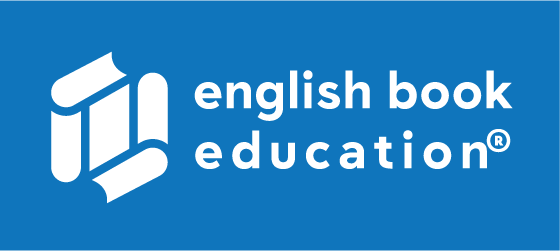 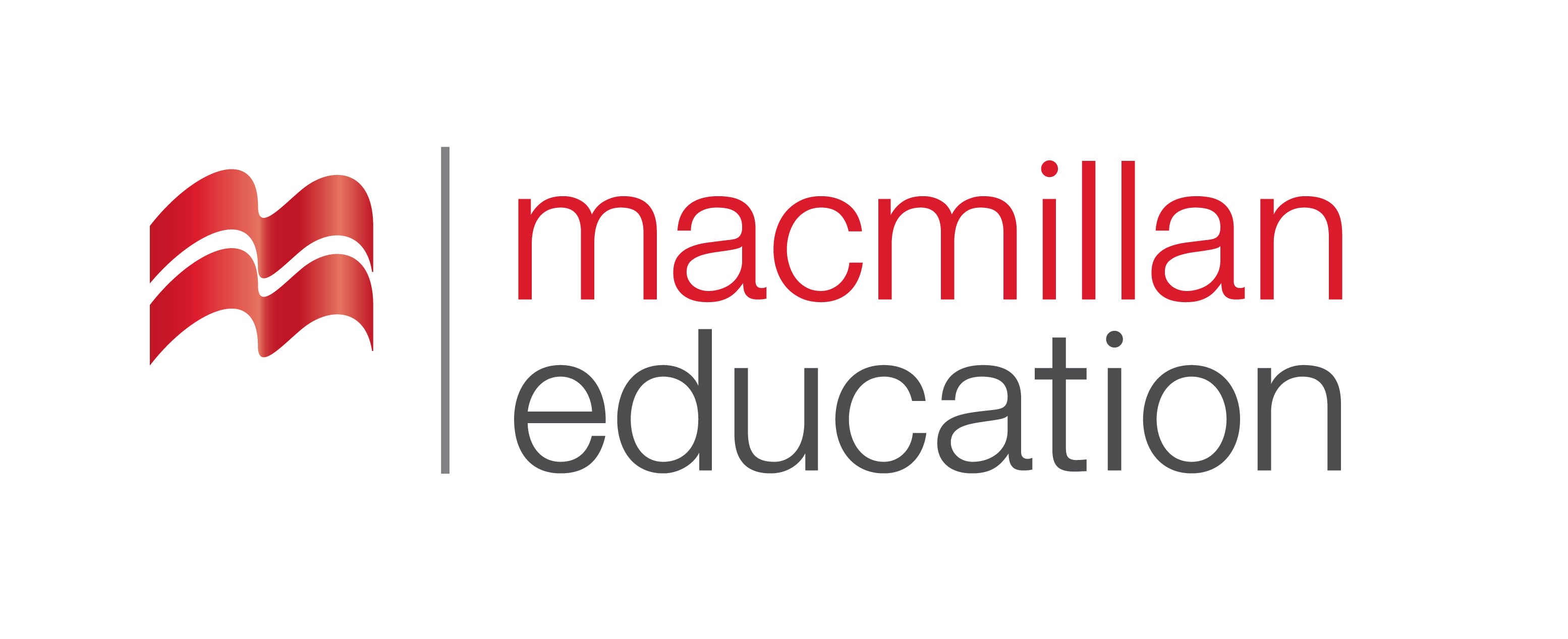 accommodation 
(n.)
საცხოვრებელი ადგილი
The hotel provides accommodation for 100 people.
Vocabulary
ლექსიკა
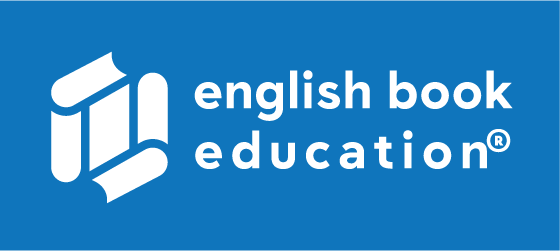 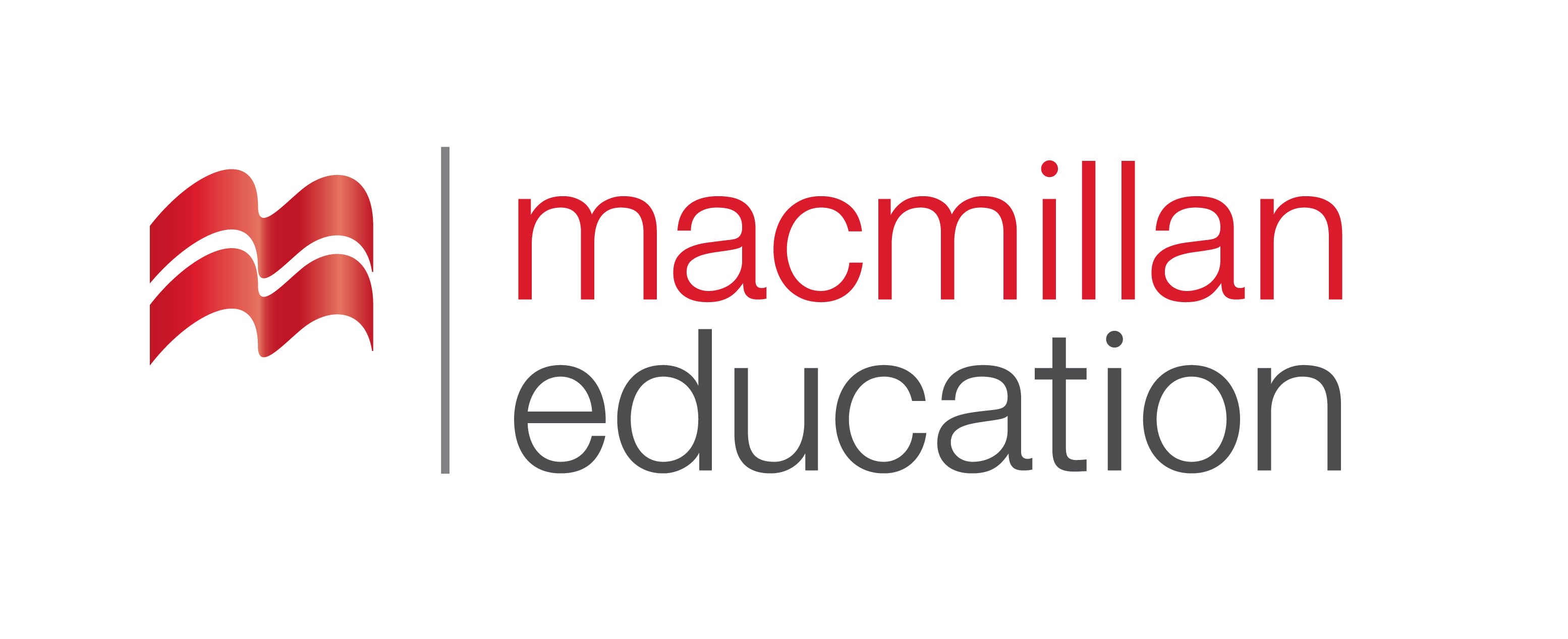 attraction 
(n.)
მიმზიდველი ადგილი
The town’s most popular attraction is Disneyland.
Vocabulary
ლექსიკა
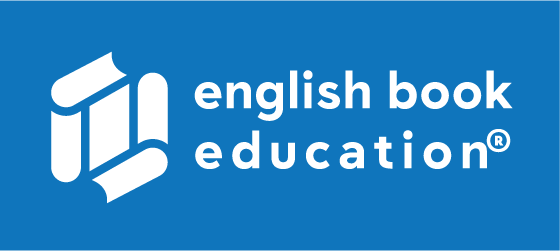 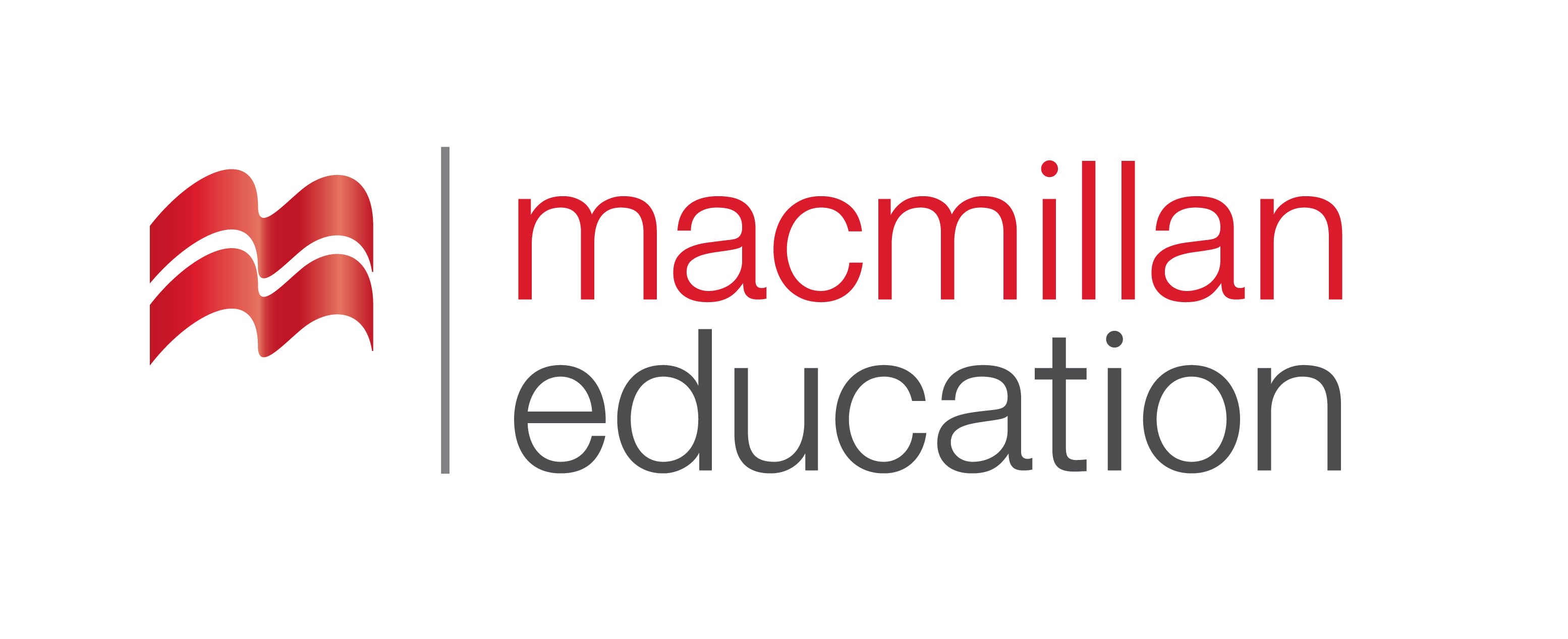 custom 
(n.)
ჩვევა, წეს-ჩვეულება
Local customs are always interesting.
Vocabulary
ლექსიკა
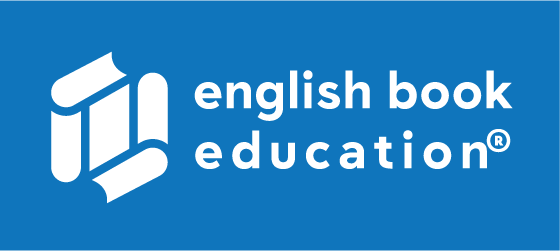 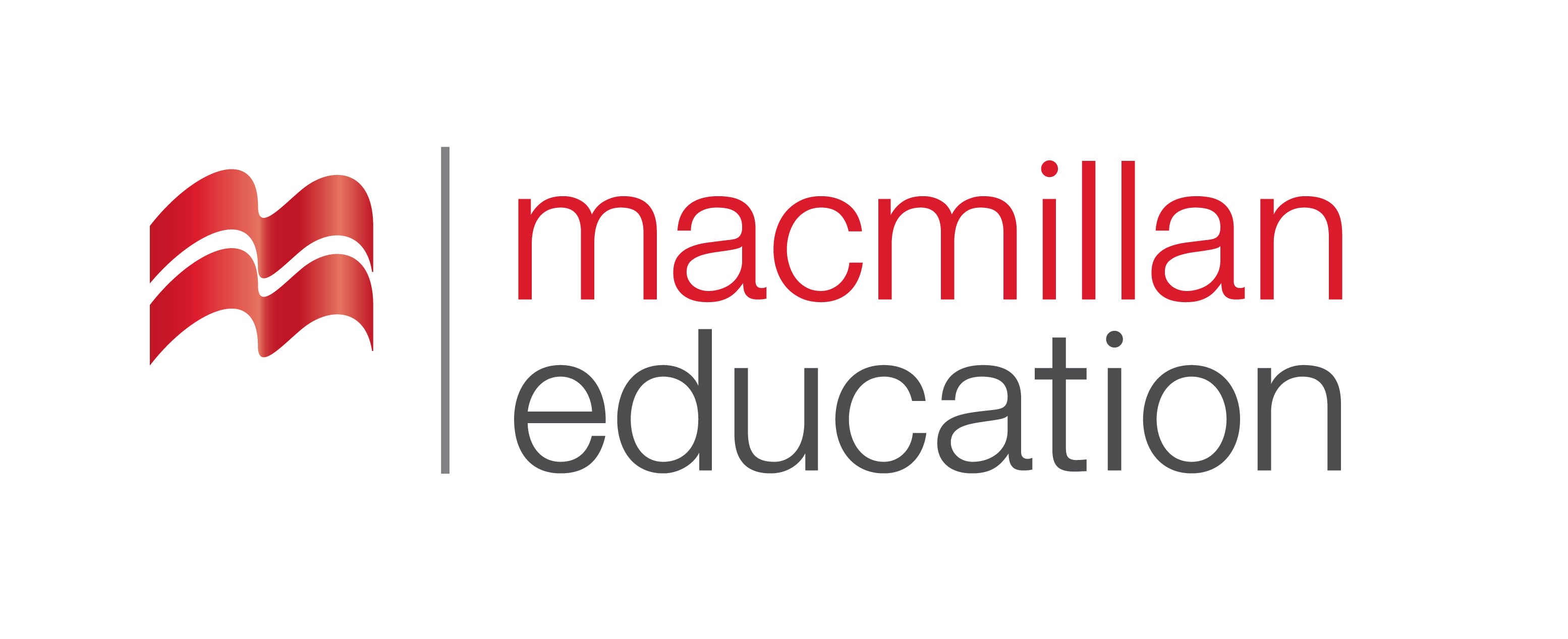 majestic
(adj.)
დიდებული
These mountains are majestic, I have never seen anything so beautiful before.
Vocabulary
ლექსიკა
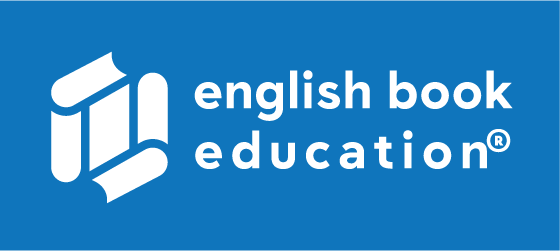 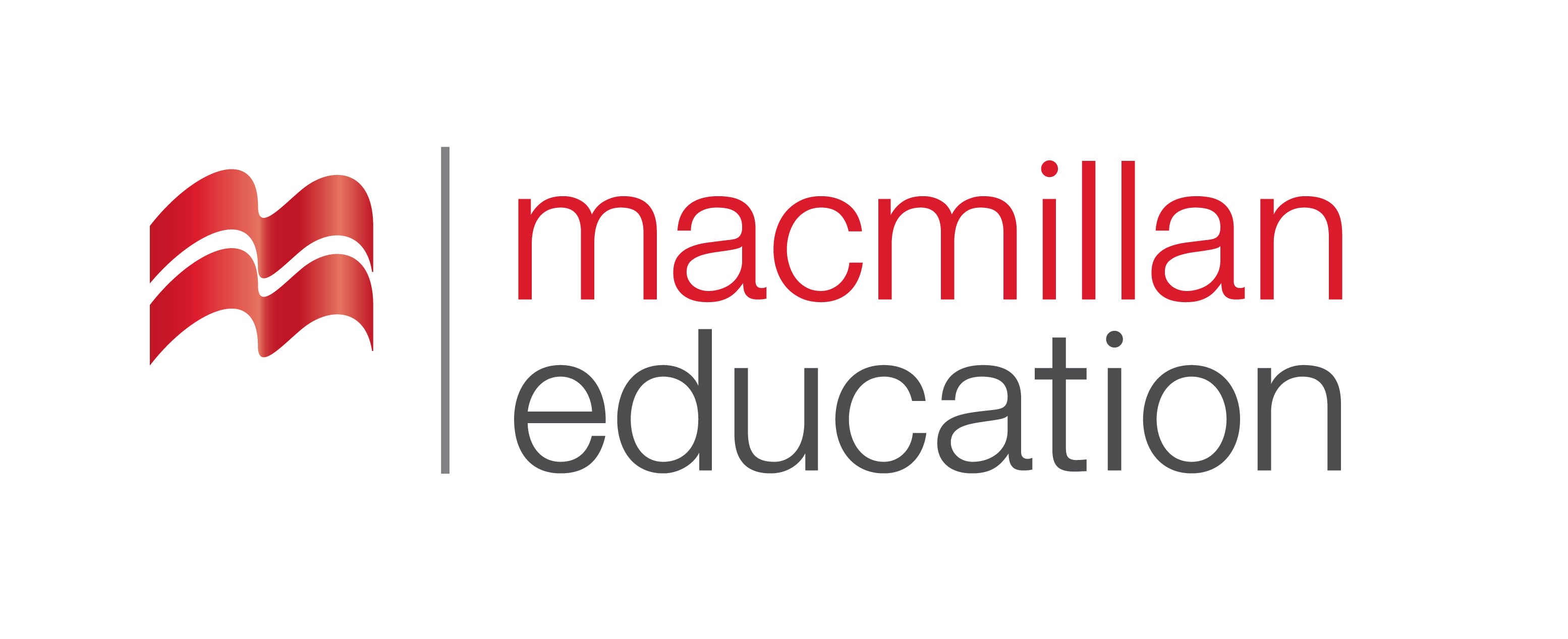 resort
(n.)
კურორტი
Ski resort is my favourite.
Vocabulary
ლექსიკა
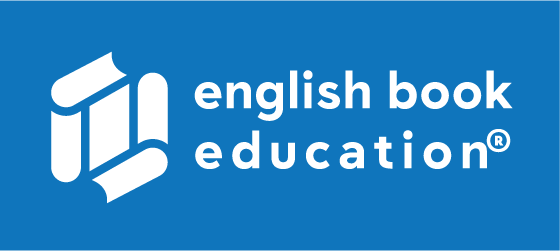 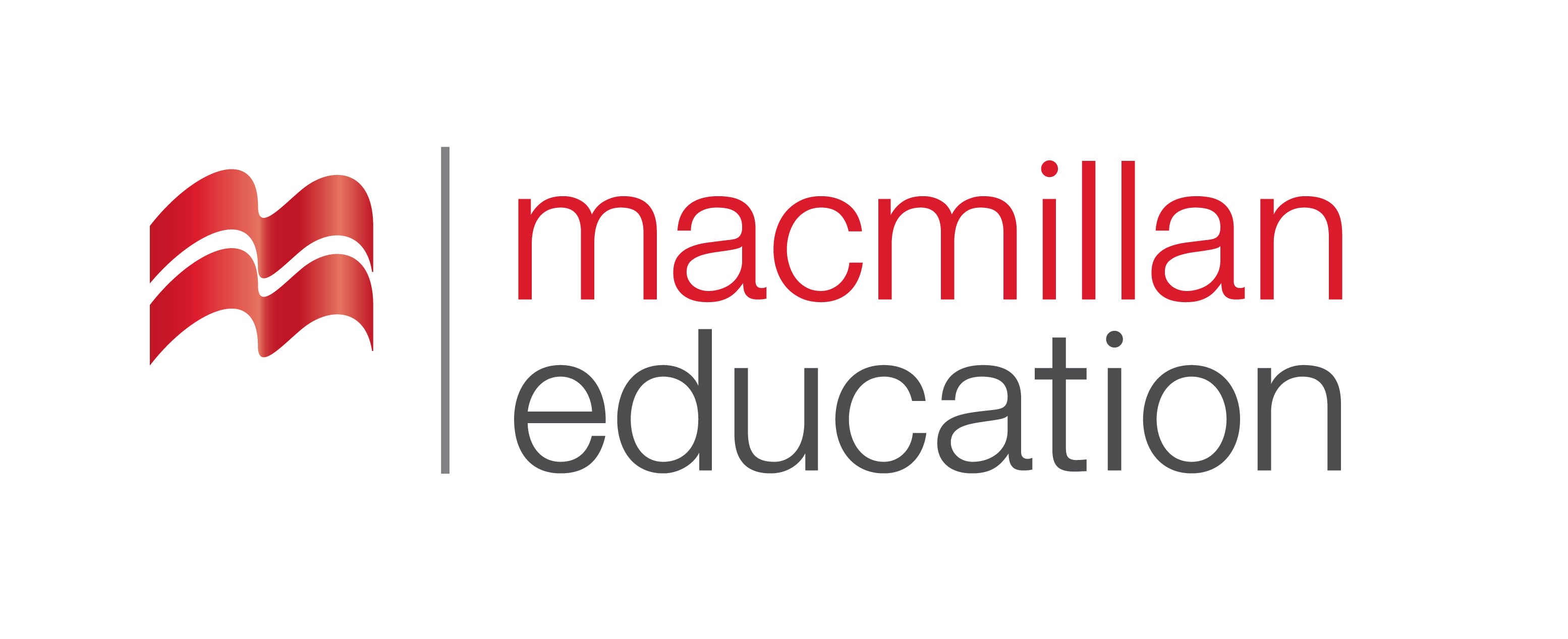 ancient
(adj.)
ანტიკური, უძველესი
You should not miss an ancient city of Rome.
Vocabulary
ლექსიკა
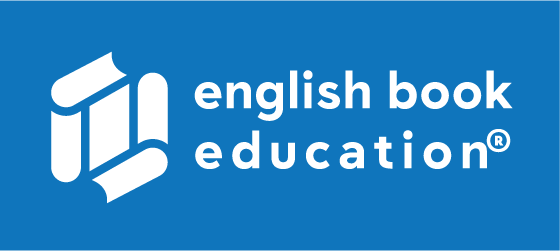 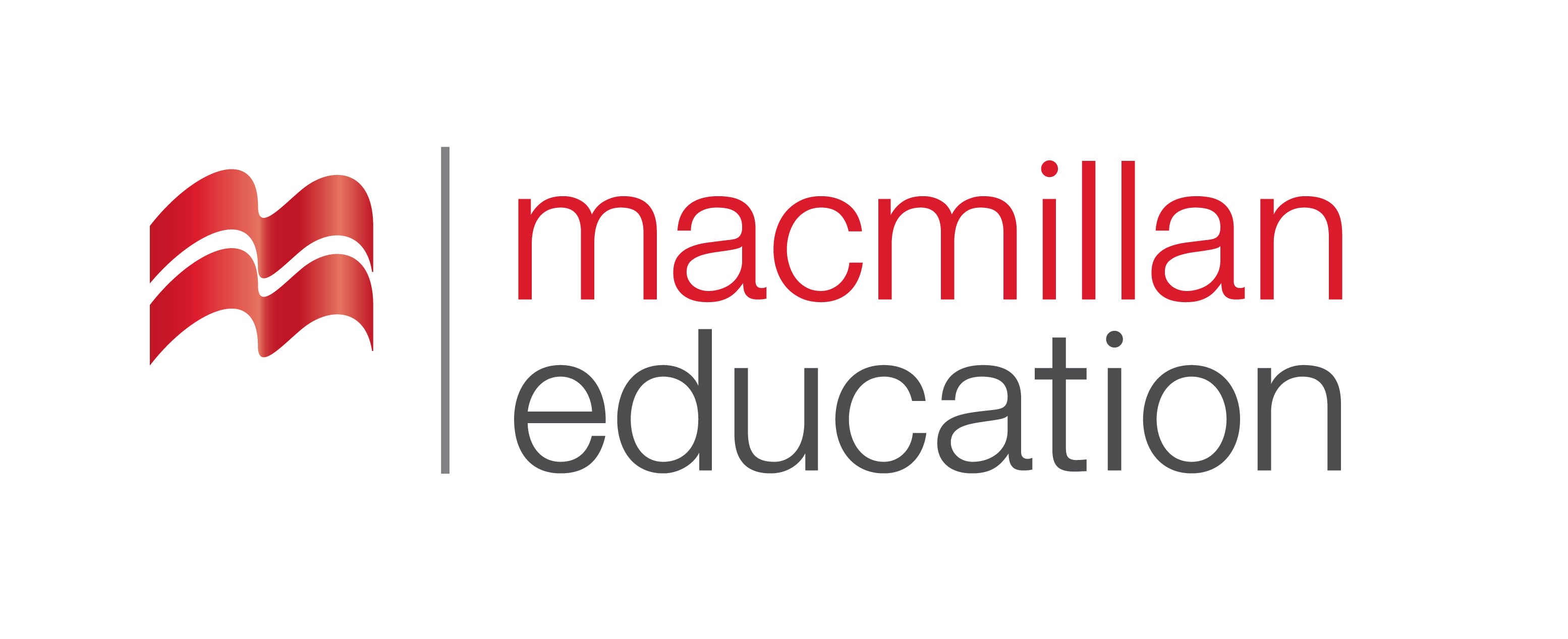 irresistible 
(adj.)
უაღრესად მიმზიდველი
Paris looks irresistible from top of the Eiffel Tower.
Vocabulary Activity
ლექსიკის დავალება
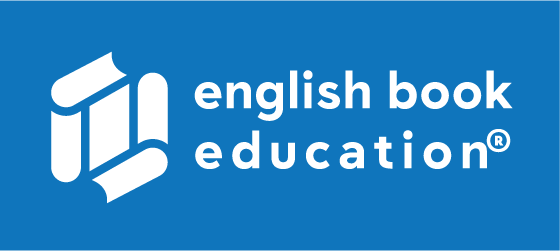 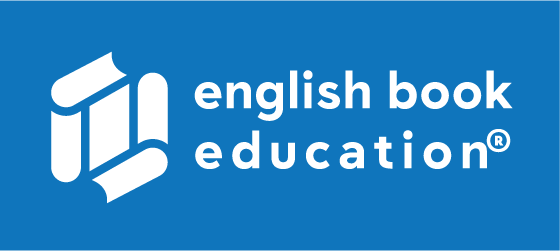 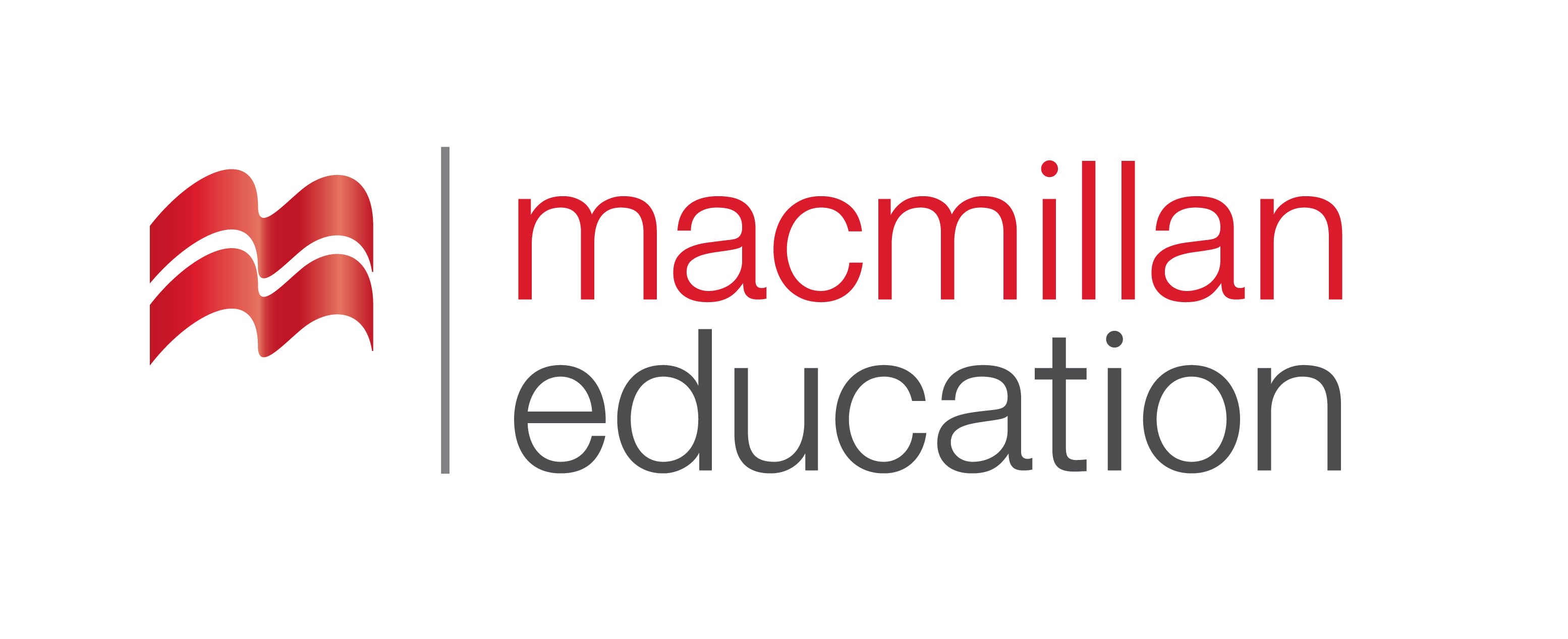 custom
irresistible
ancient
majestic
resort
attraction
accommodation
A place for someone to stay, live or work in.
Vocabulary Activity
ლექსიკის დავალება
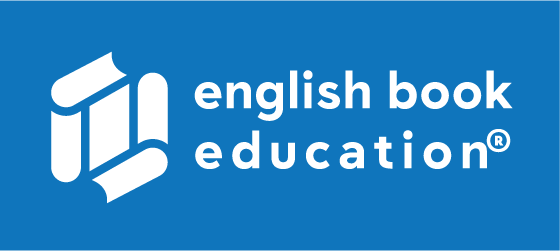 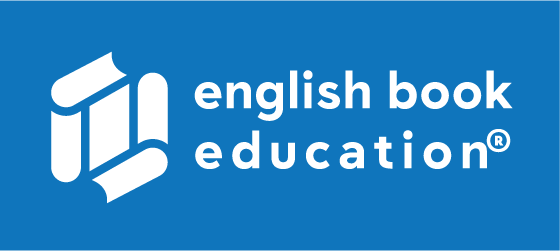 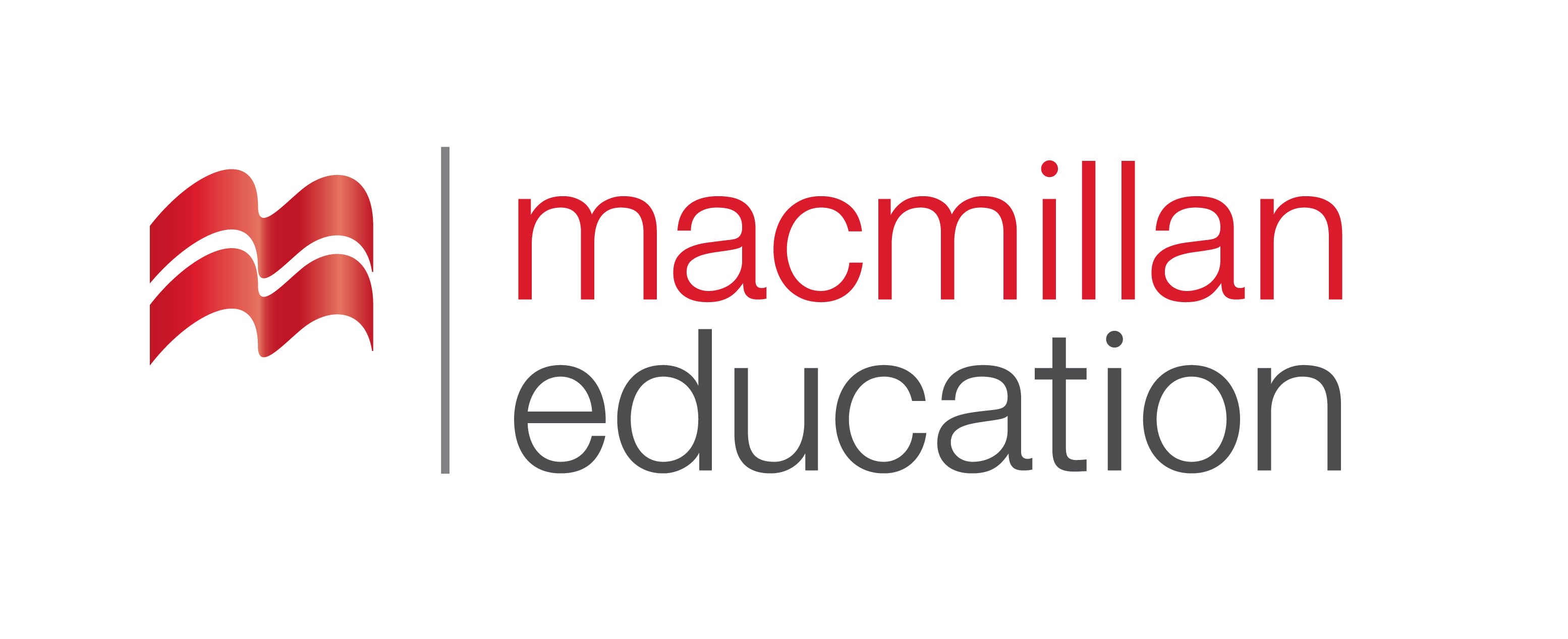 resort
ancient
majestic
custom
irresistible
attraction
Somewhere or something you can visit that is interesting and enjoyable.
Vocabulary Activity
ლექსიკის დავალება
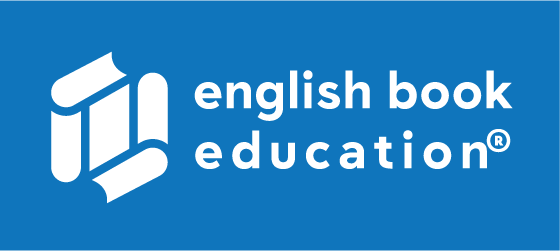 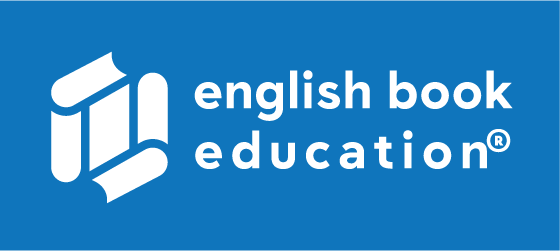 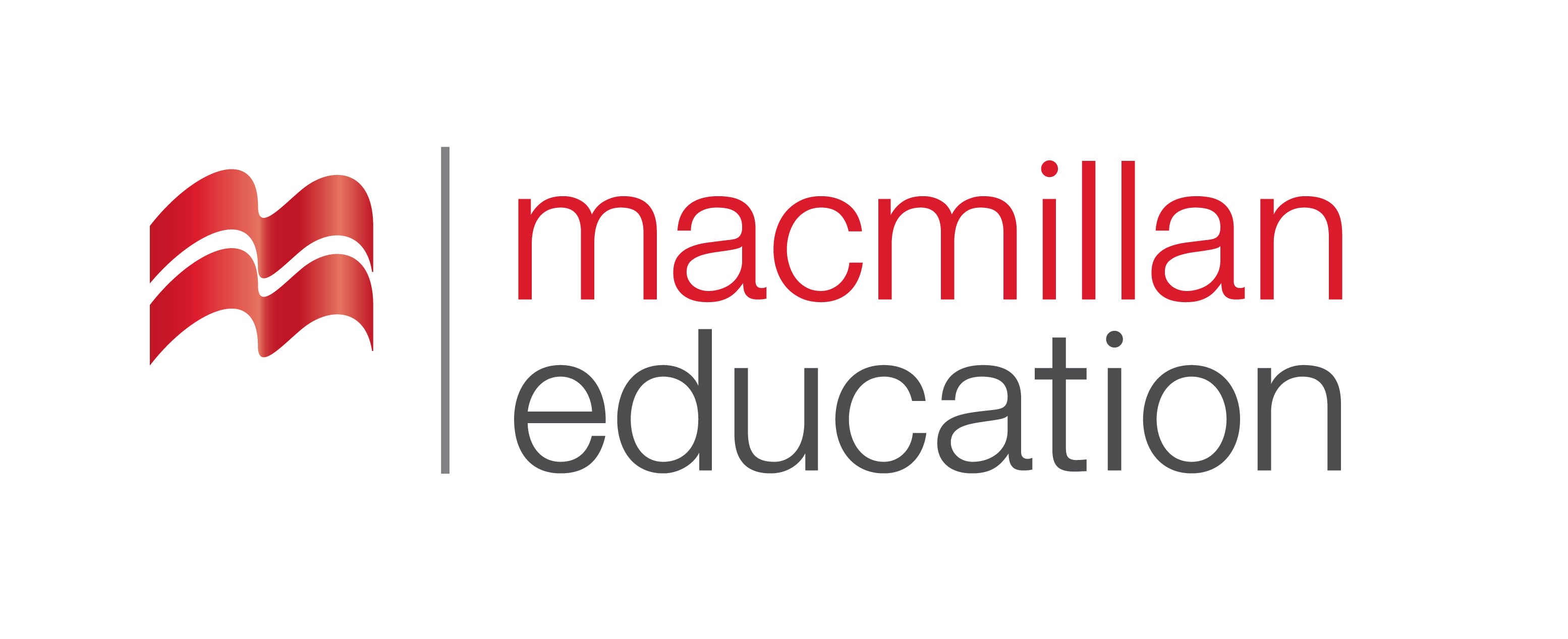 ancient
irresistible
resort
custom
majestic
Something people do that is traditional or usual.
Vocabulary Activity
ლექსიკის დავალება
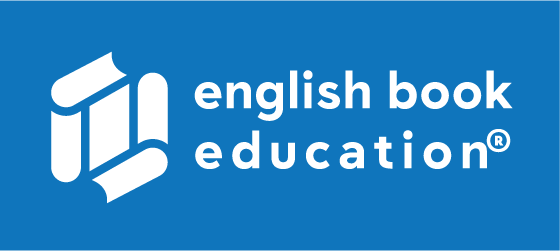 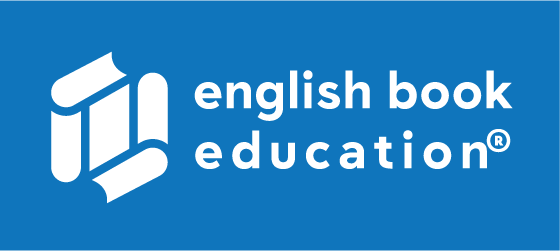 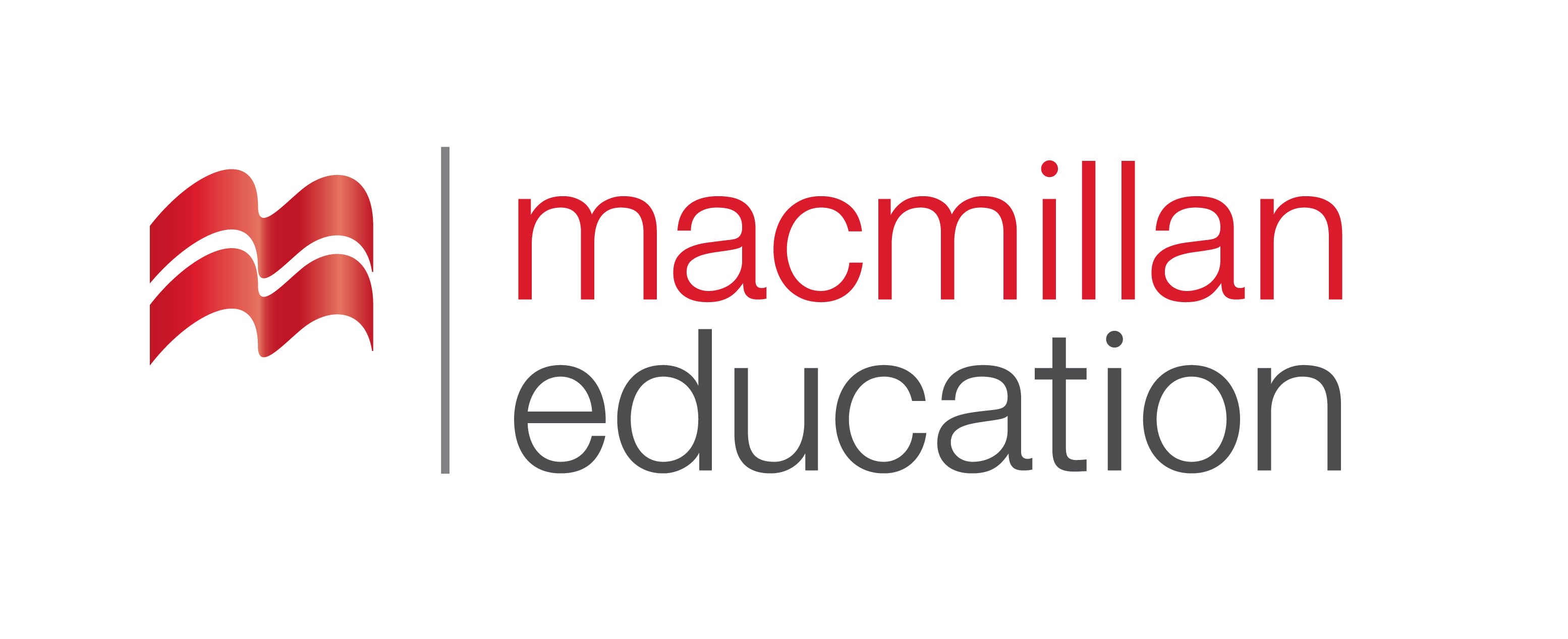 irresistible
ancient
majestic
resort
Big, beautiful or impressive in a calm and serious way.
Vocabulary Activity
ლექსიკის დავალება
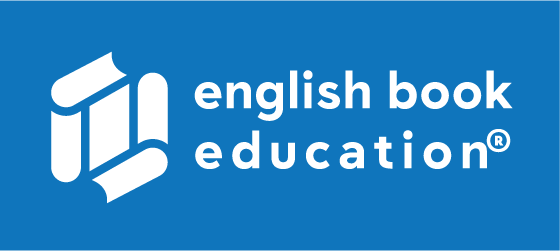 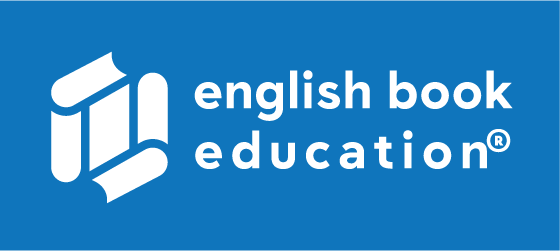 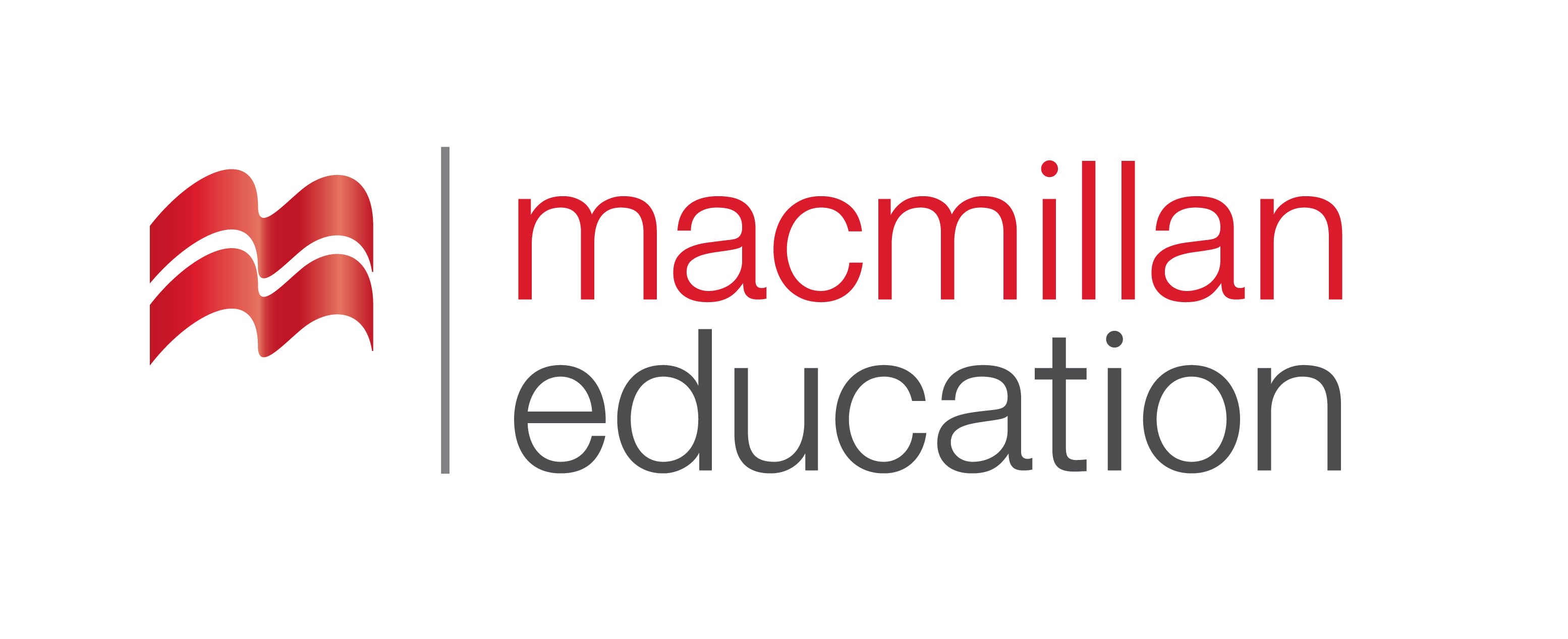 irresistible
ancient
resort
A place many people go for a holiday.
Vocabulary Activity
ლექსიკის დავალება
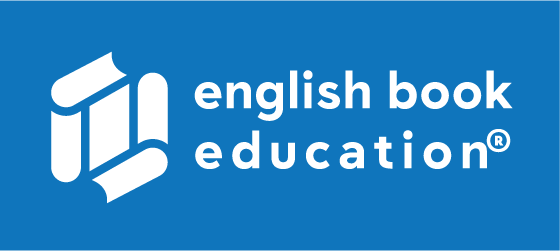 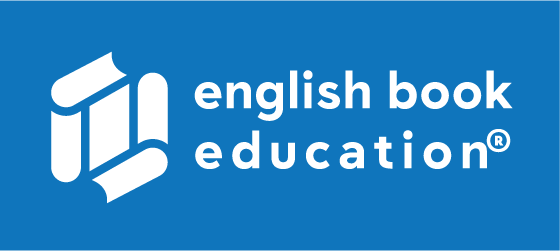 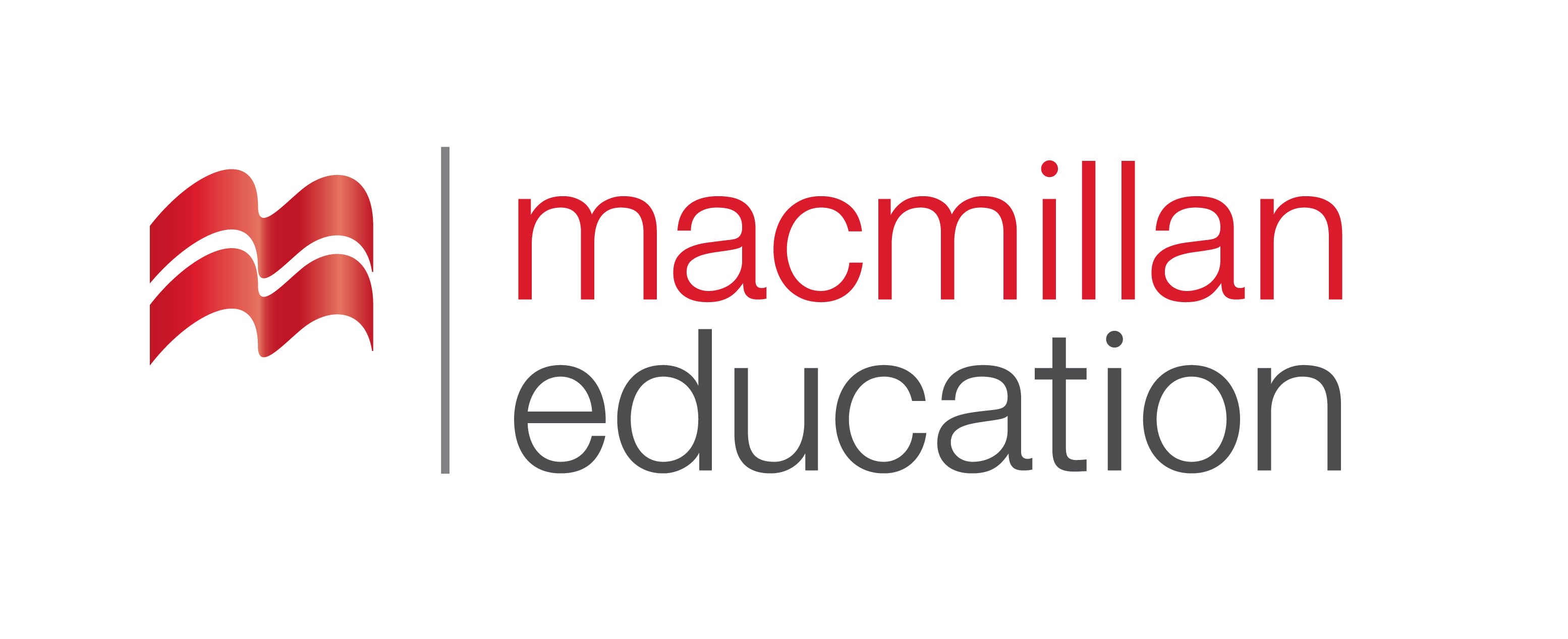 irresistible
ancient
Impossible to refuse, not like or not want.
Vocabulary Activity
ლექსიკის დავალება
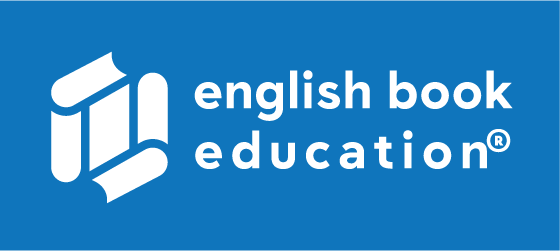 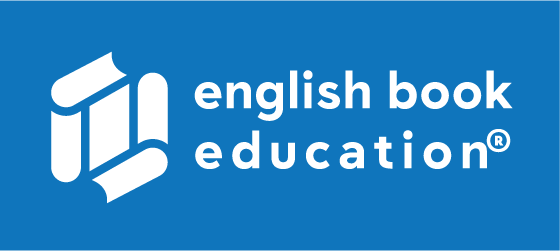 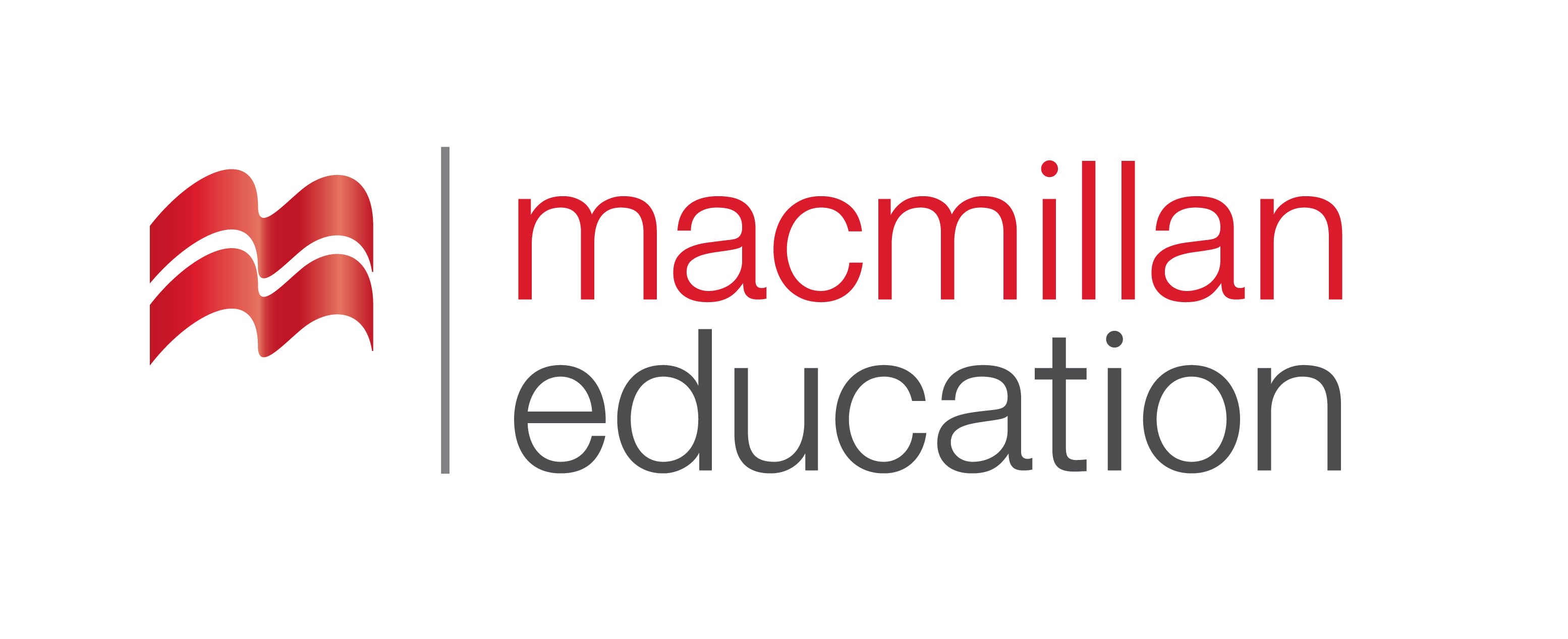 ancient
Relating to people or places that existed thousands of years ago.
historic
           (adj.)
ისტორიული
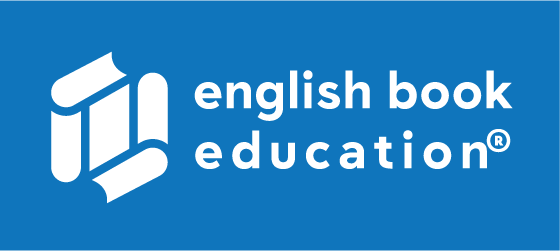 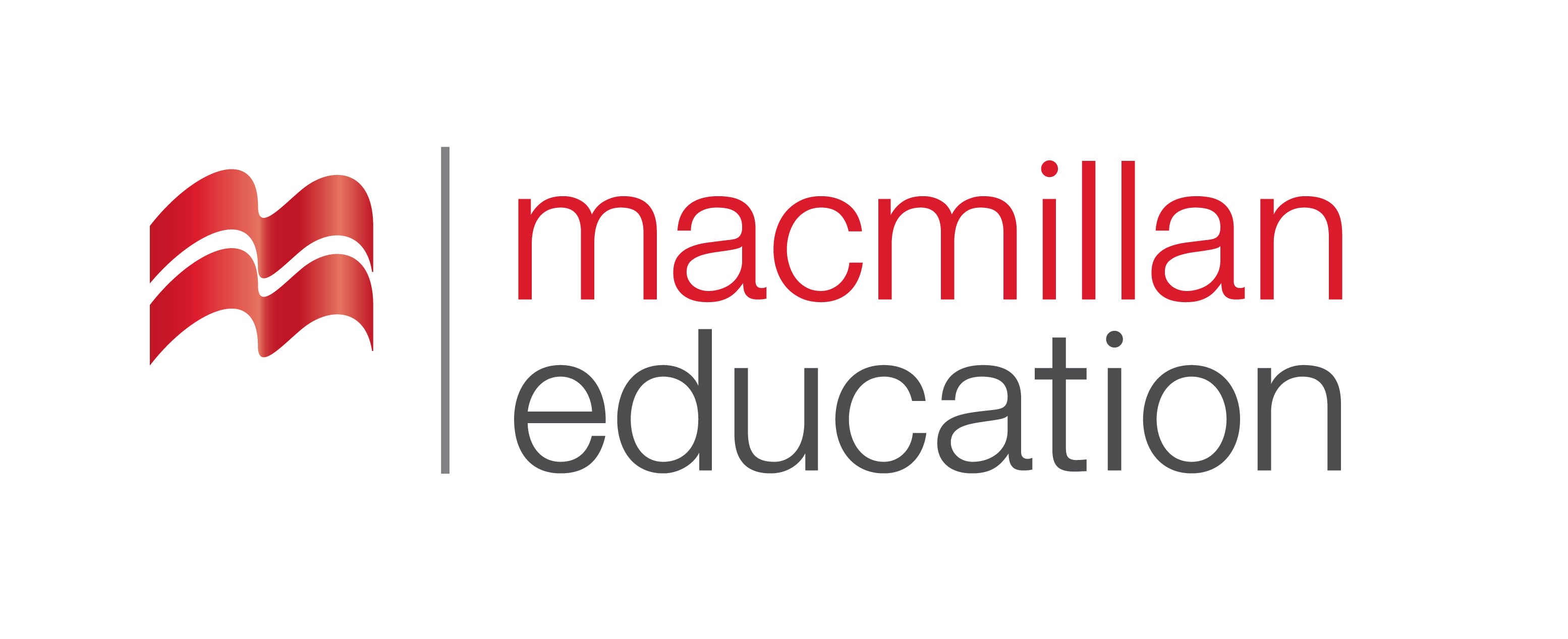 population
(n.)
მოსახლეობა
overcrowded
(adj.)
გადავსებული; ხალხით გადაჭედილი
Vocabulary
ლექსიკა
pollution 
(n.)
დაბინძურება
compact
(adj.)
კომპაქტური
Vocabulary
ლექსიკა
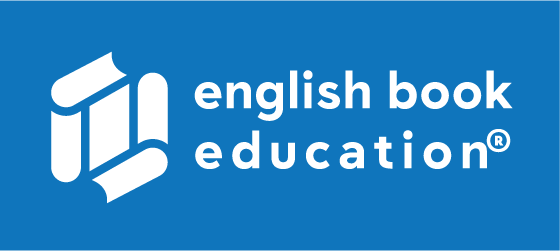 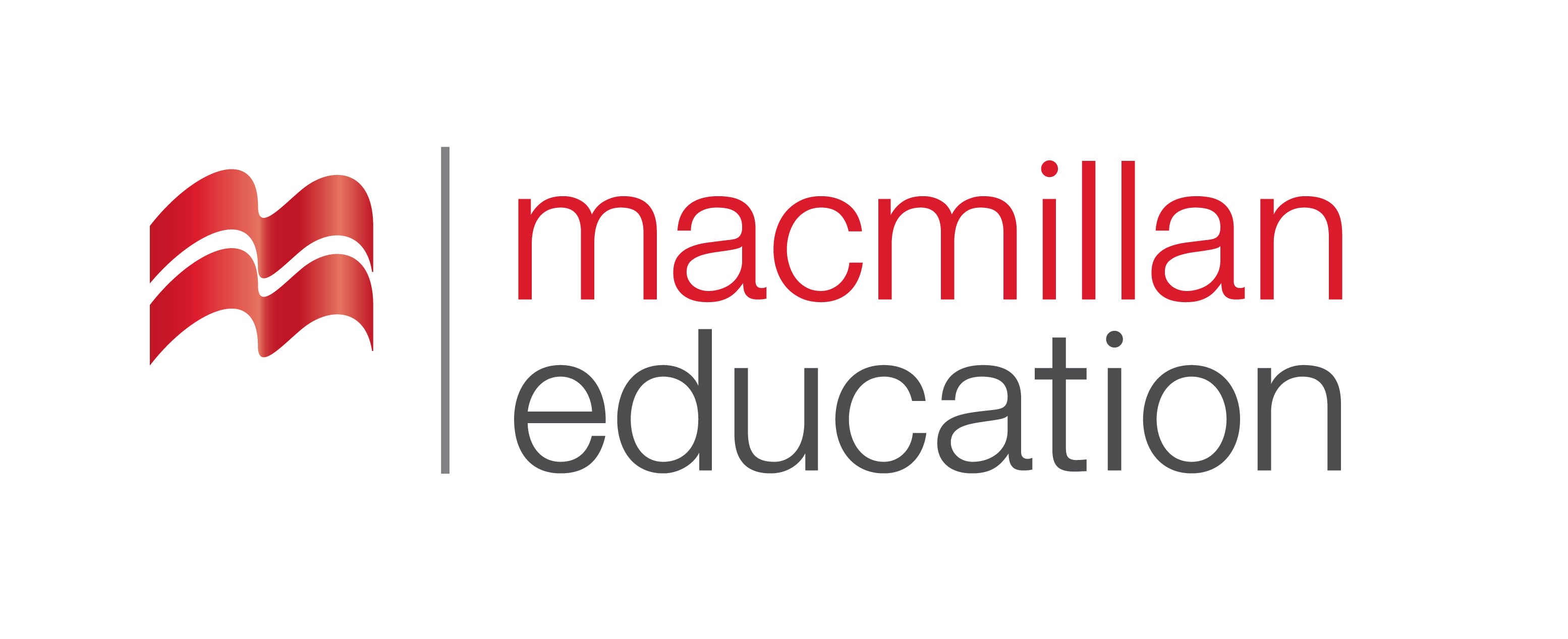 historic
(adj.)
ისტორიული
Historic places like Pyramids are always interesting to visit.
Vocabulary
ლექსიკა
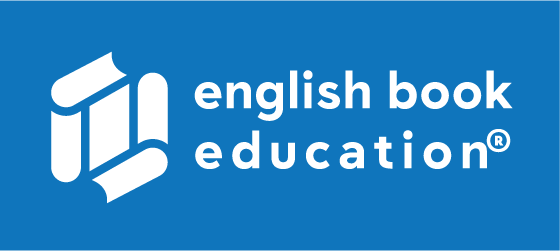 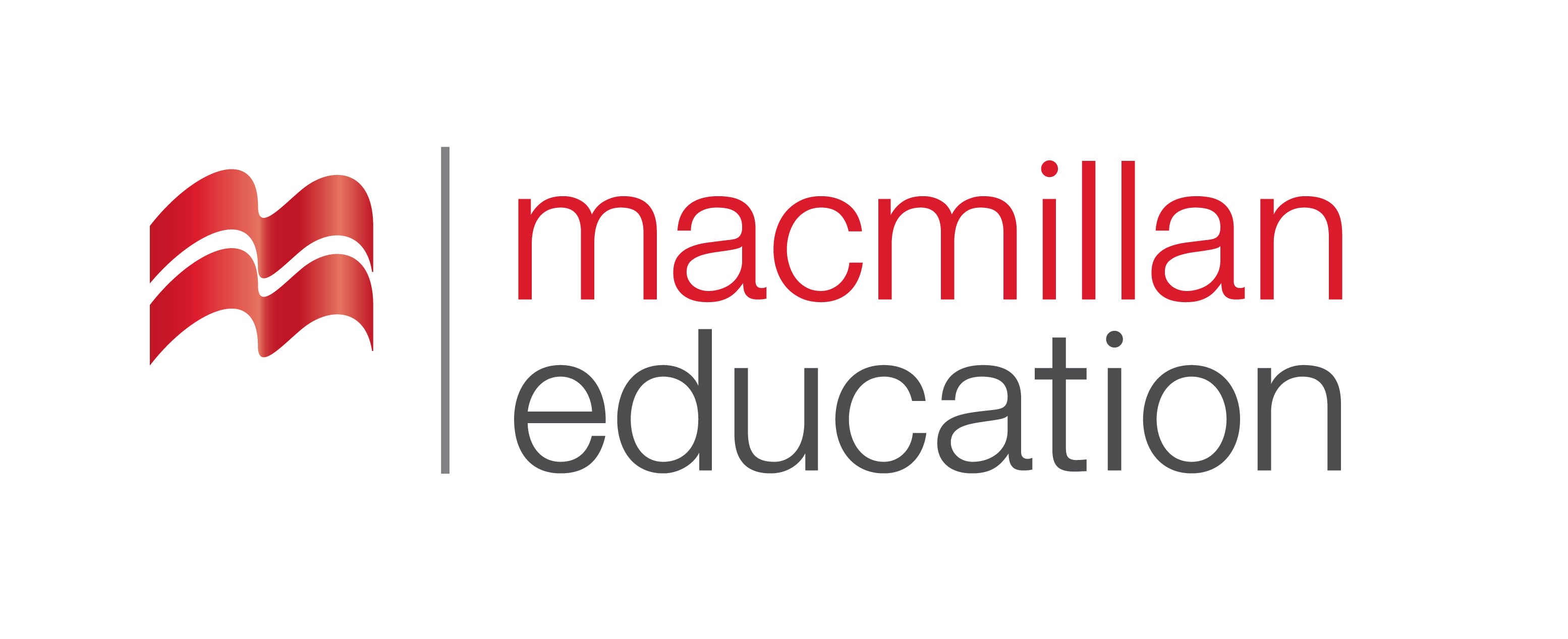 compact 
(adj.)
კომპაქტური
I live in a compact flat above the shop.
Vocabulary
ლექსიკა
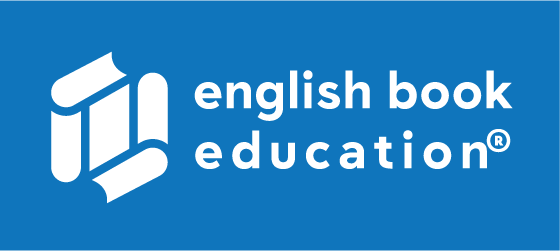 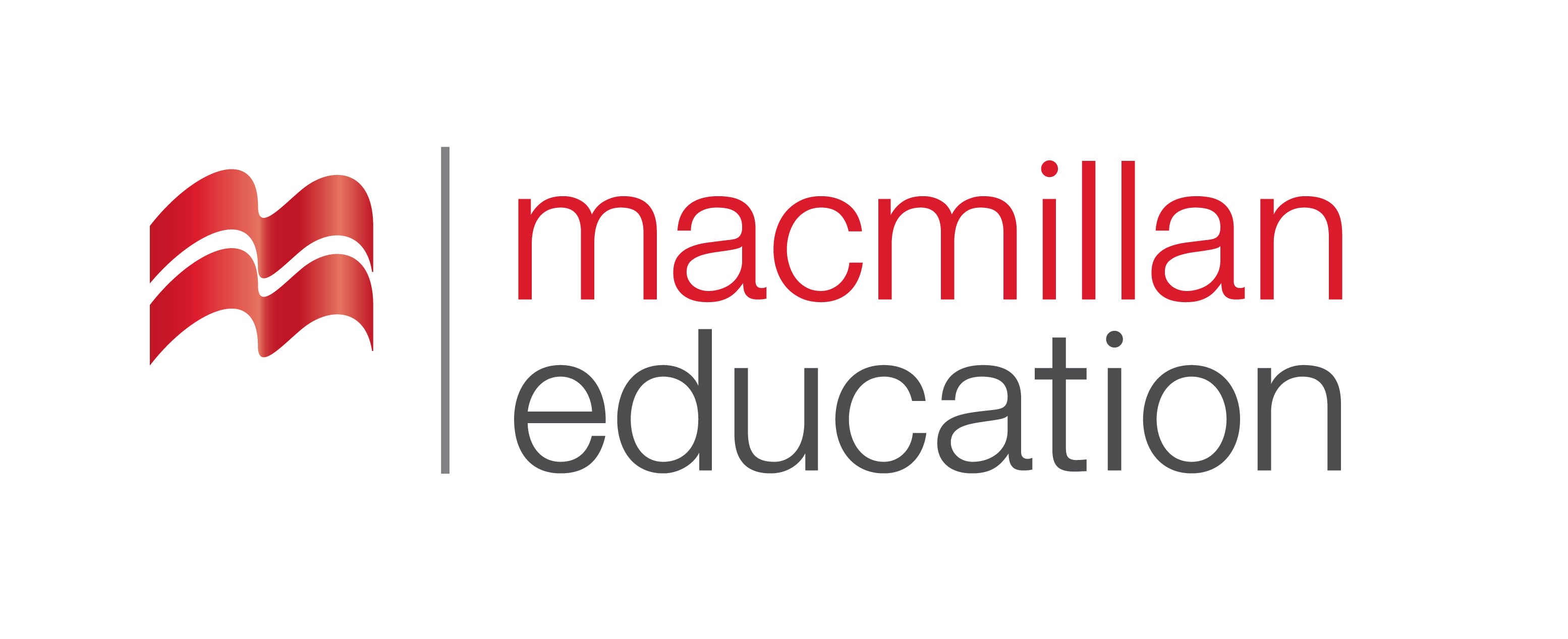 population 
(n)
მოსახლეობა
The population of London is increasing.
Vocabulary
ლექსიკა
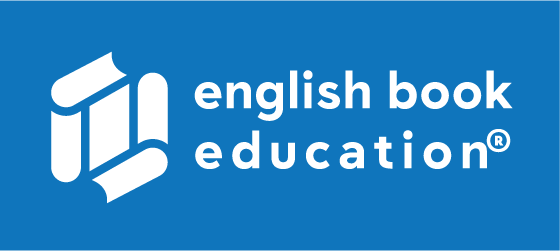 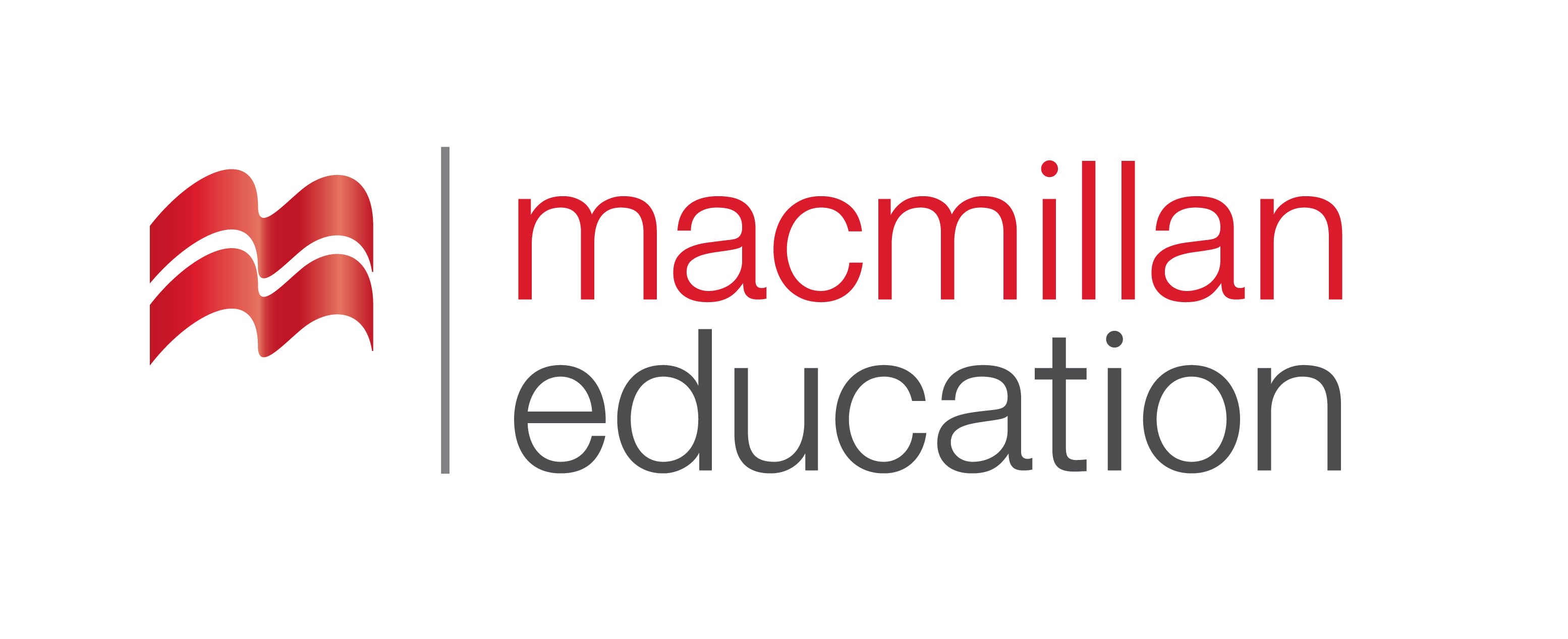 pollution 
(n.)
დაბინძურება
Air pollution damages atmosphere.
Vocabulary
ლექსიკა
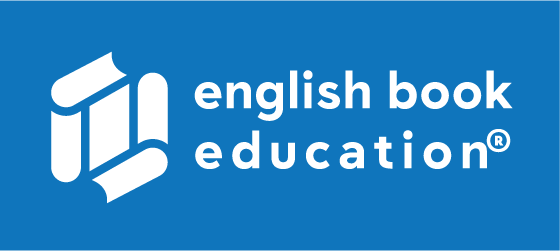 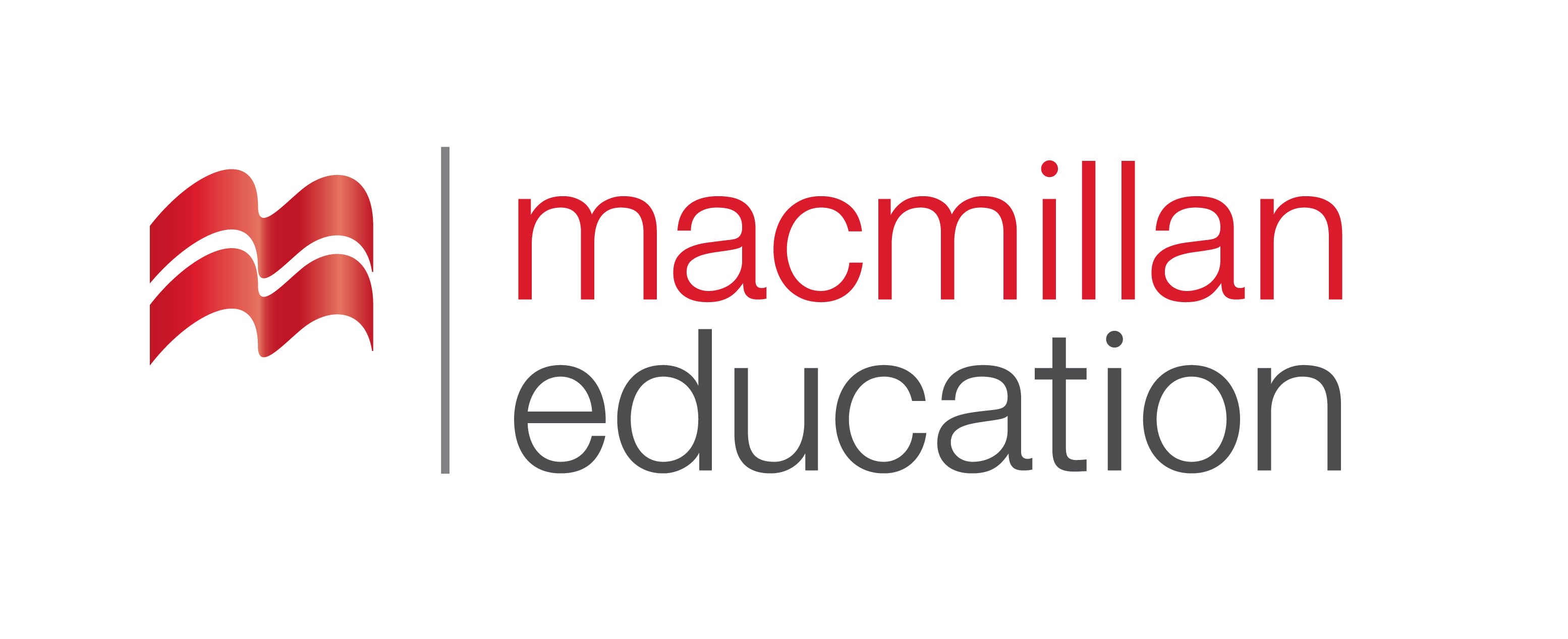 overcrowded 
(adj.)
გადავსებული; ხალხით გადაჭედილი
Spain is always overcrowded in summer.
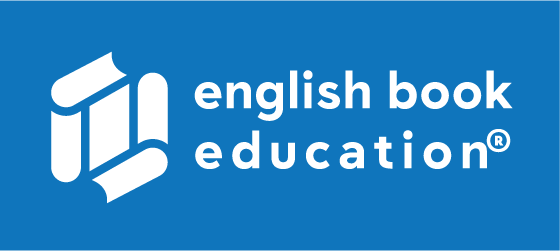 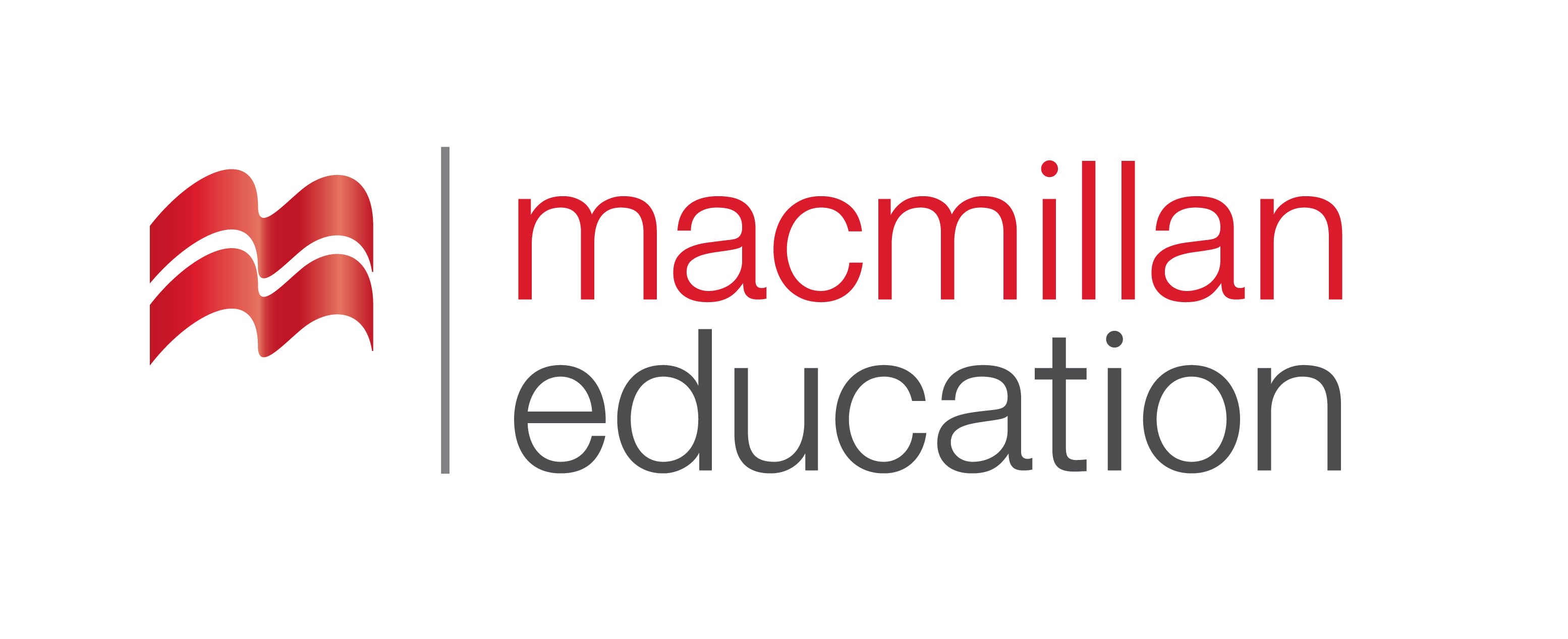 Reading Comprehension
წაკითხულის გააზრება
Reading Comprehension
წაკითხულის გააზრება
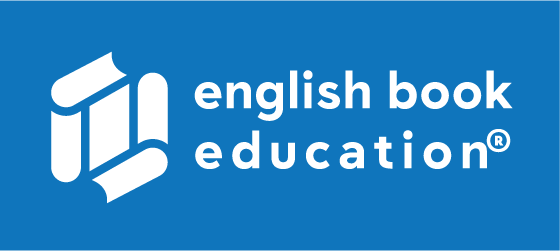 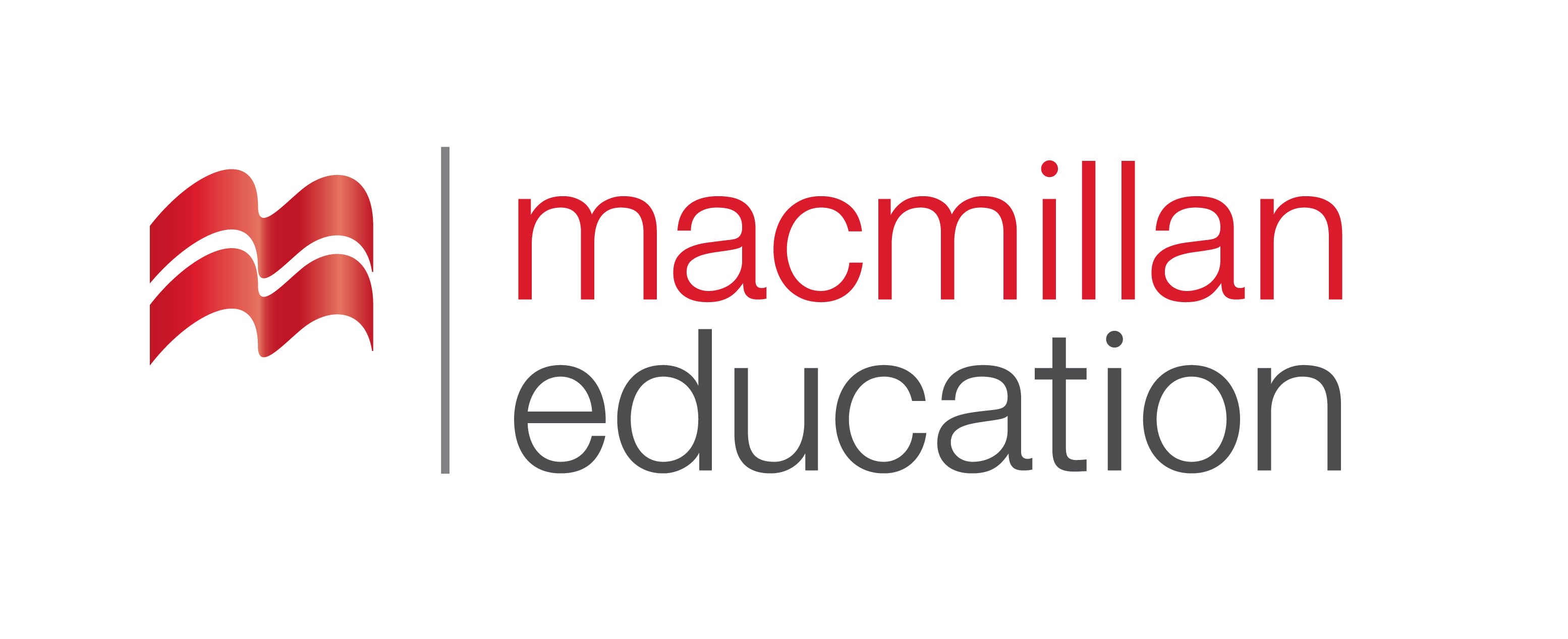 Can you recognise which city is this?

How did you recognise?

Do you know anything about Venice?
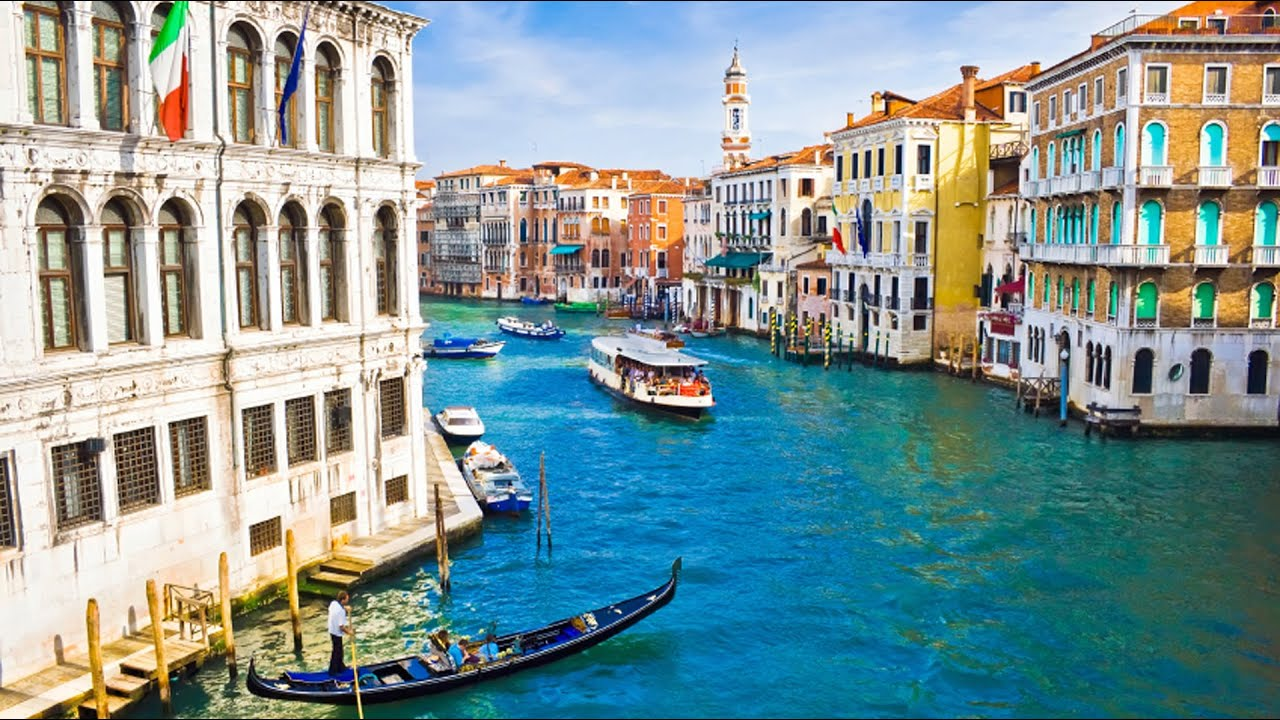 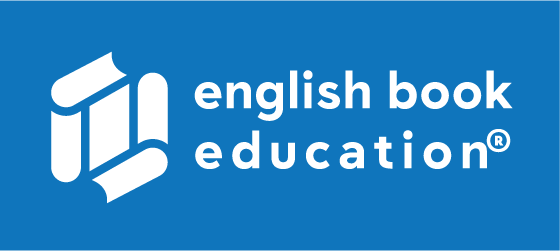 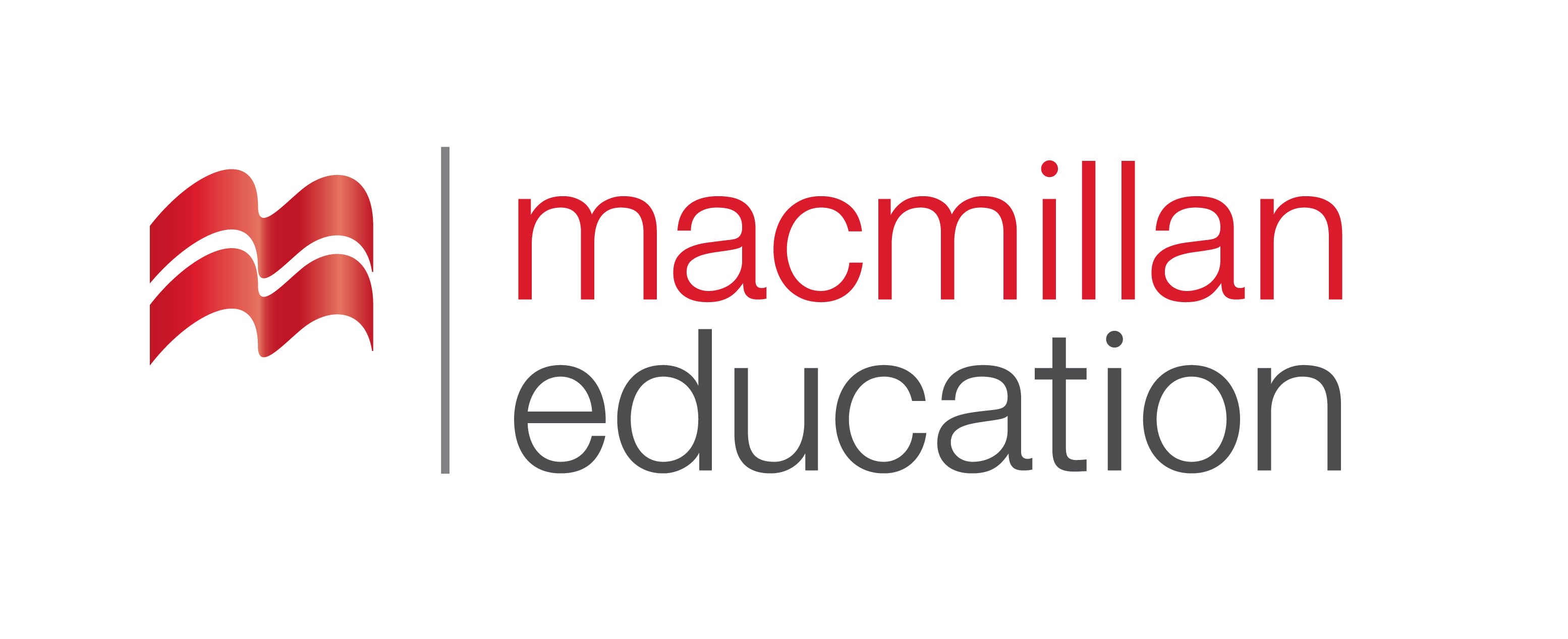 Venice is one of the most beautiful and most historic cities in the world. It is in the north of the Adriatic Sea and is built on 118 small islands. There are almost no streets in Venice. Few cities are as compact as Venice. The islands are connected by 182 canals, with a total length of more than 46 kilometres. The longest canal is the Grand Canal, which is 3.8 kilometres long. More than 400 bridges cross the canals. The vaparetti or water busses are the most popular transport in Venice. Another way of moving in the city is Gondola, however, Gondolas are a bit more expensive.
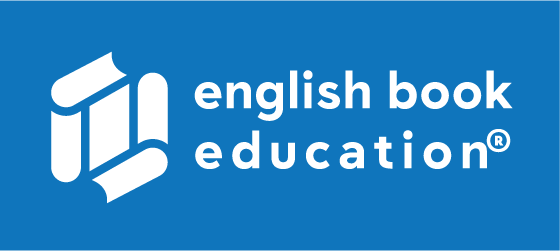 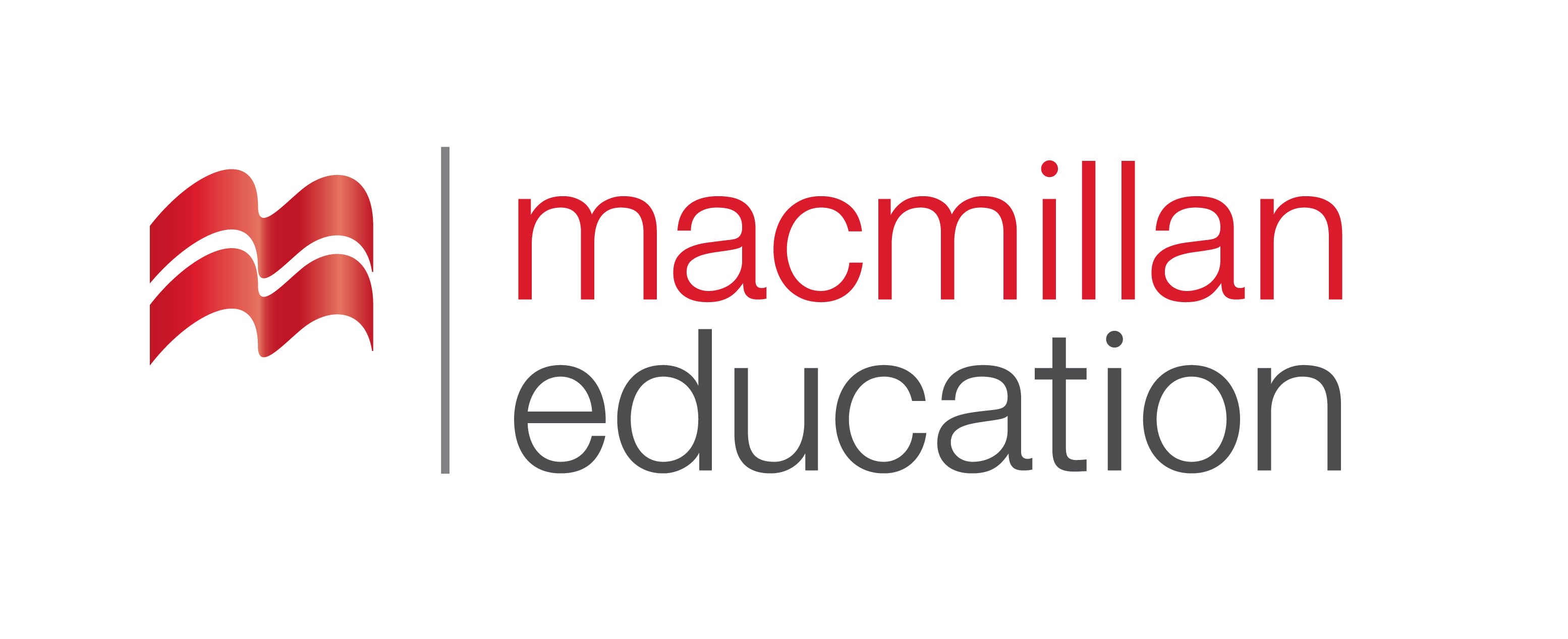 Venice is also one of the most famous cities in the world. This means that it is very popular with tourists. The city has a population of just 55,000 but every day, around 60,000 tourists visit the city. More than 22 million tourists come to Venice from all around the world every year, which is good for businesses such as hotels, restaurants and cafés. But the enormous numbers of tourists also cause pollution and the famous parts of the city, such as the main square, are always very crowded, especially in August, which is the busiest month of the year.
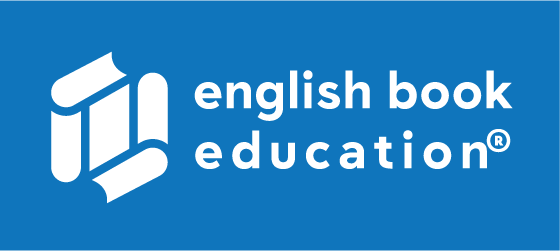 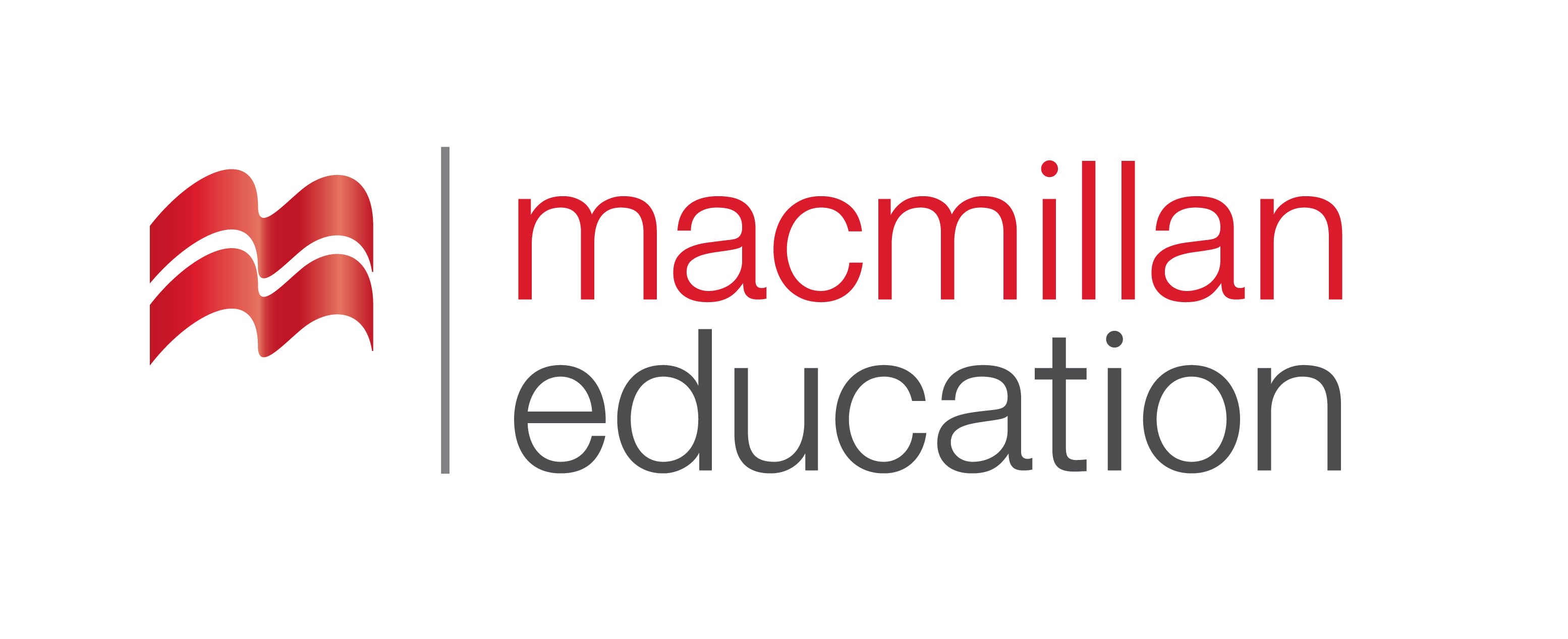 The enormous cruise ships that visit Venice are also a problem. Every year, over 1.5 million visitors arrive in Venice by cruise ship. But according to local people, these visitors are not the biggest problem. Most tourists come to Venice from other Italian cities and holiday resorts, especially when it rains and they can not stay on the beach. A further problem is that these visitors bring their own food with them and don’t spend any money in Venice.
Reading Activity
კითხვის დავალება
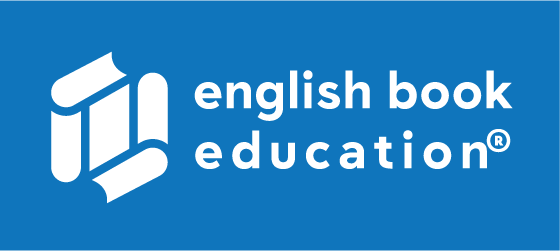 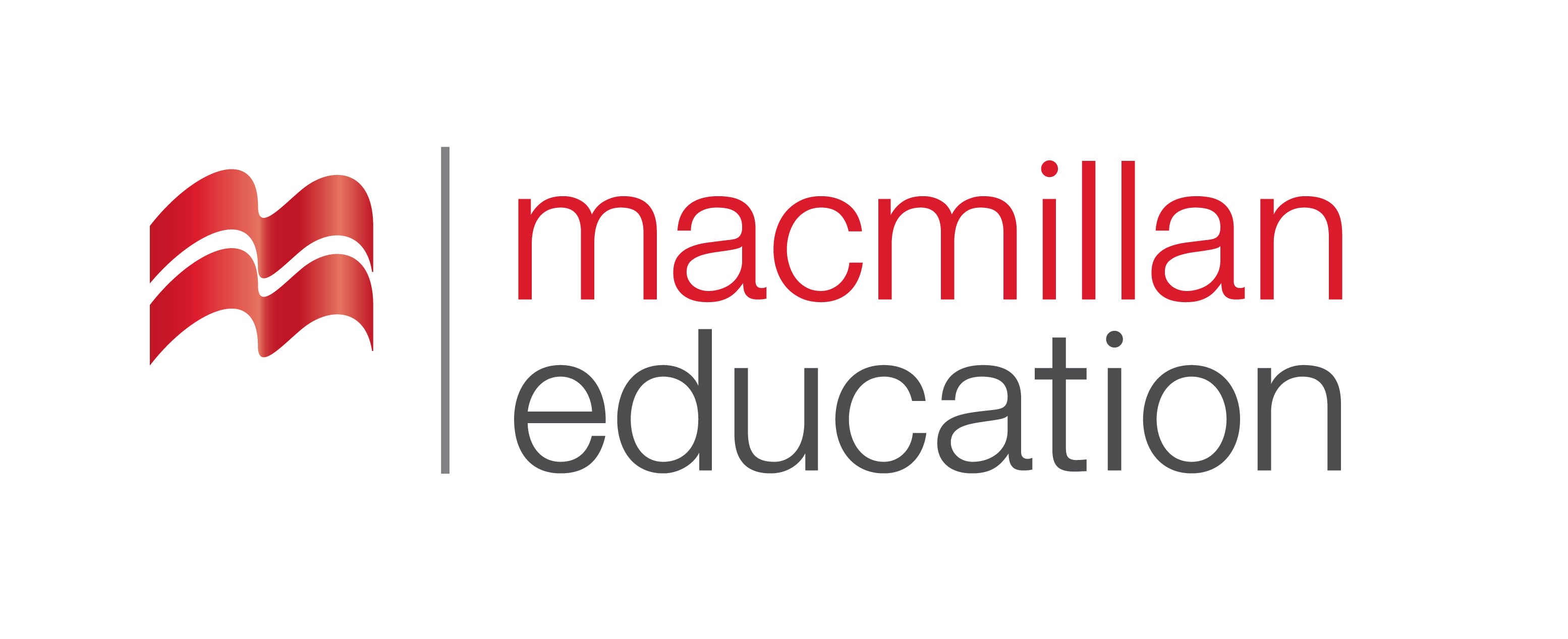 False
Reading Activity
კითხვის დავალება
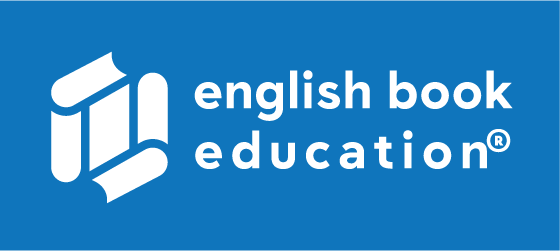 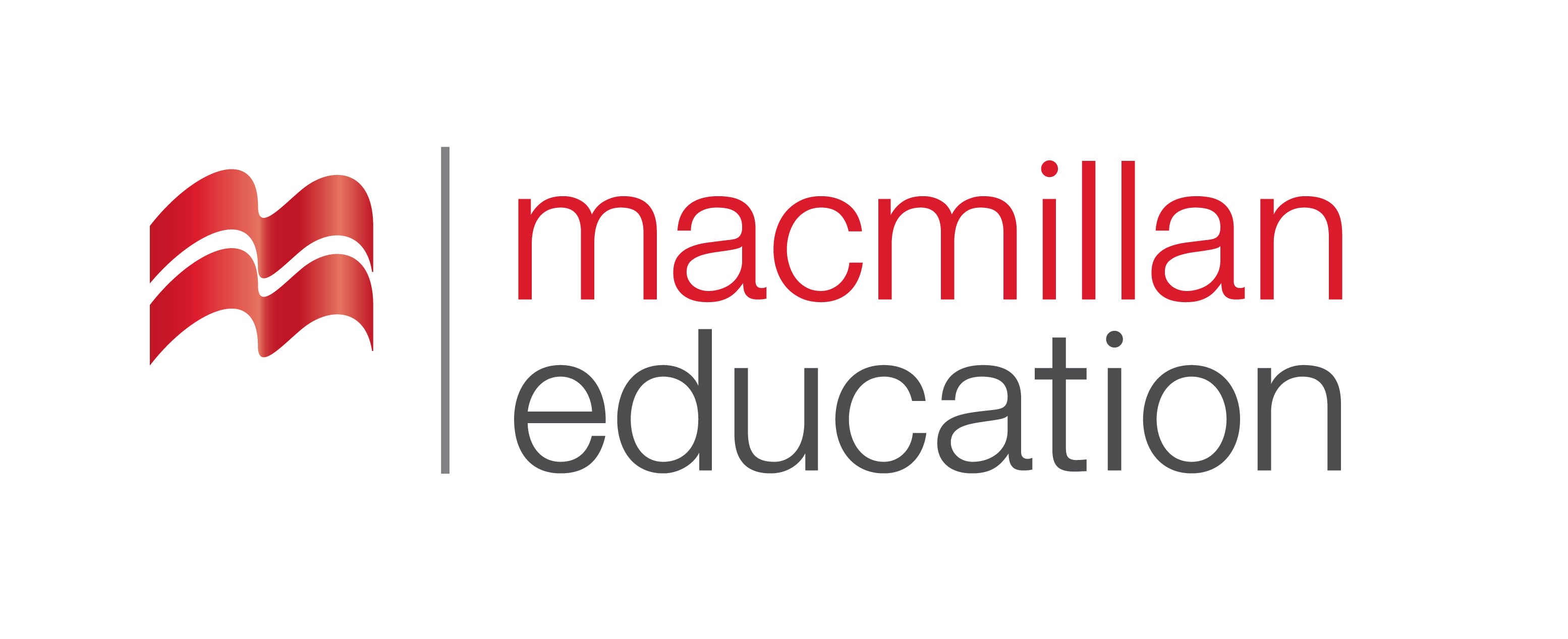 False
Reading Activity
კითხვის დავალება
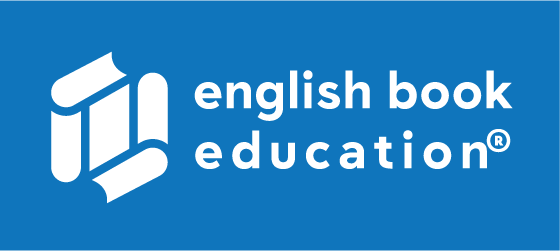 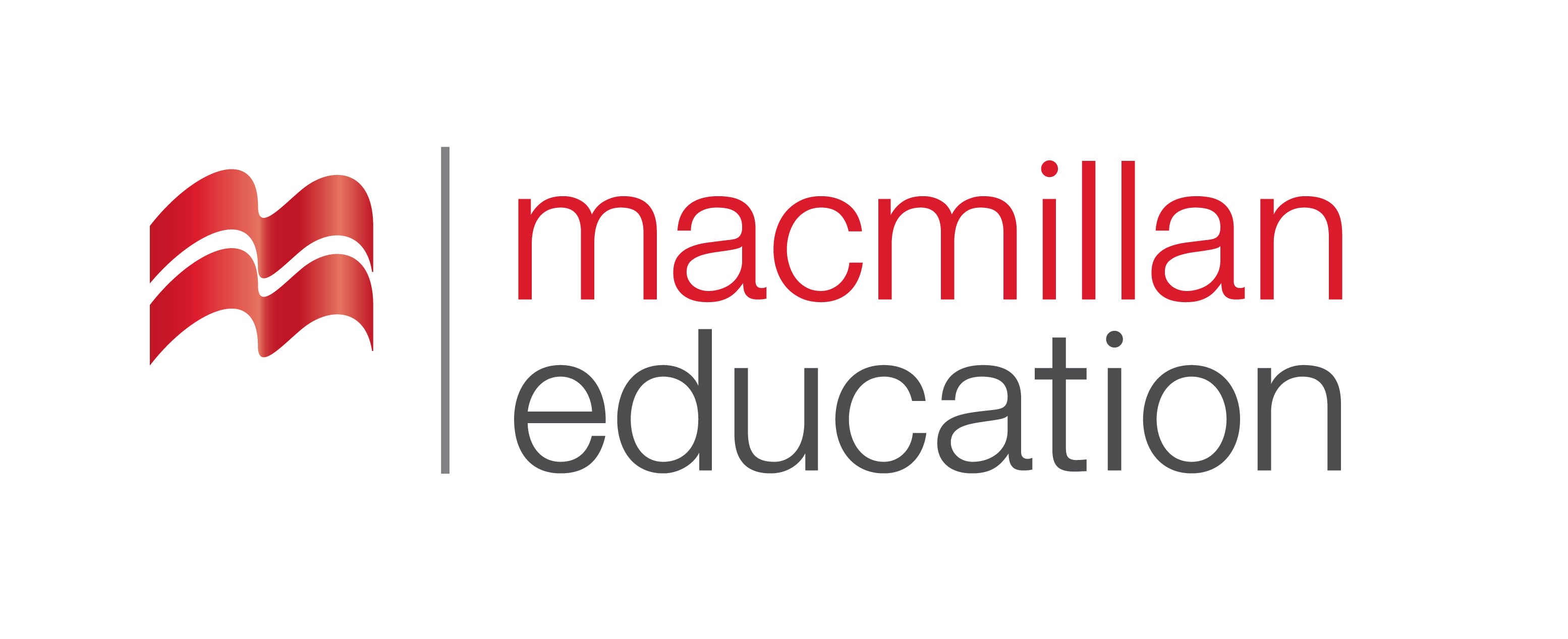 True
Grammar
გრამატიკა
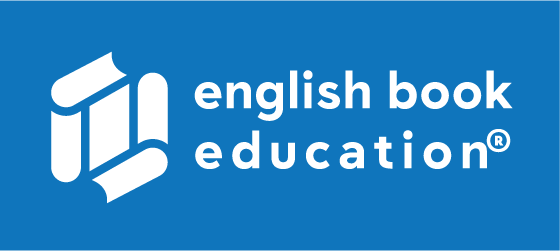 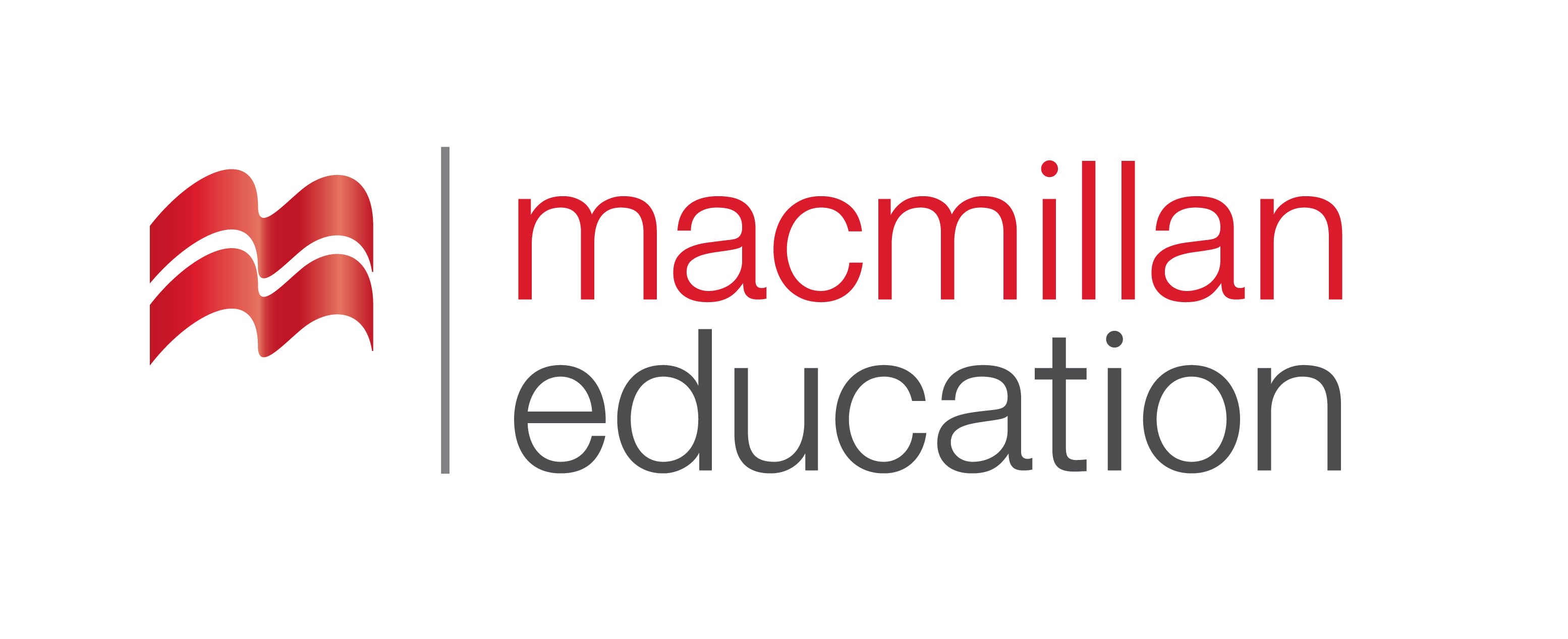 More than 22 million tourists come to Venice from all around the world every year.
Grammar
გრამატიკა
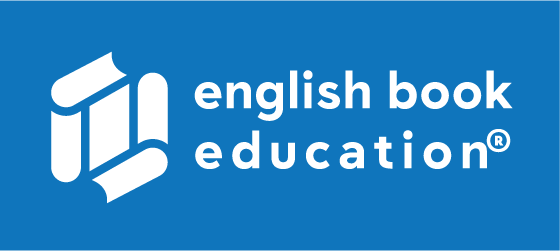 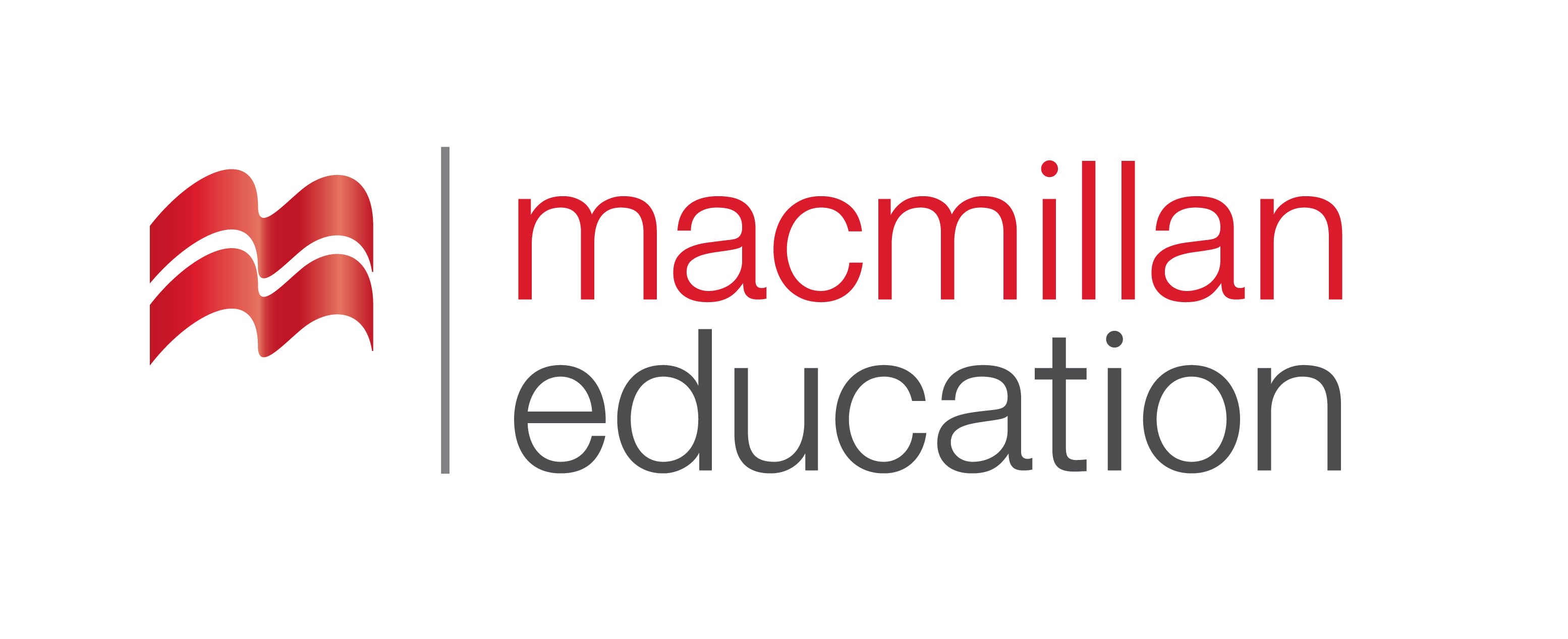 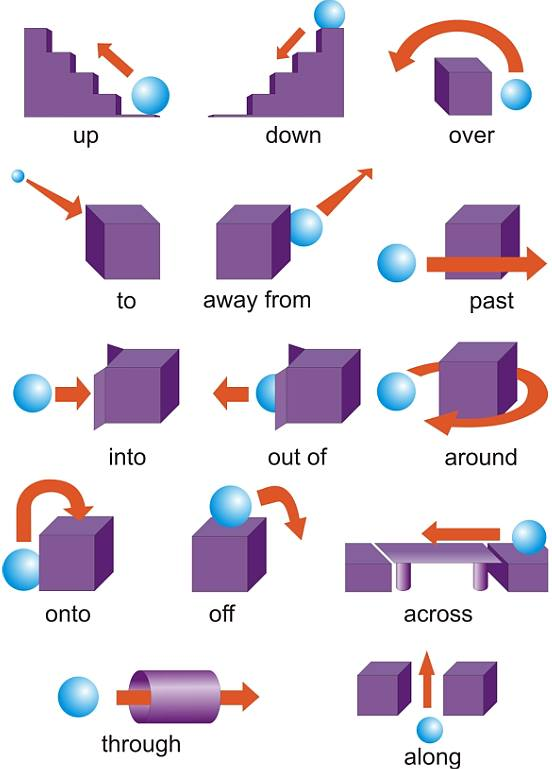 Prepositions of movement or direction are used to show movement from one place to another. These prepositions are often used with verbs of motion and are found after the verb.

She went away from me.
Grammar
გრამატიკა
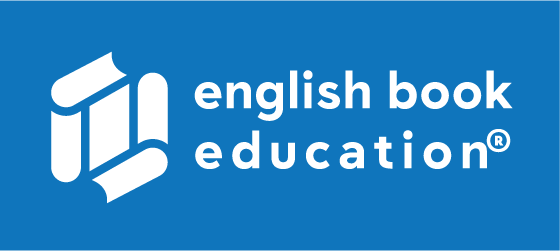 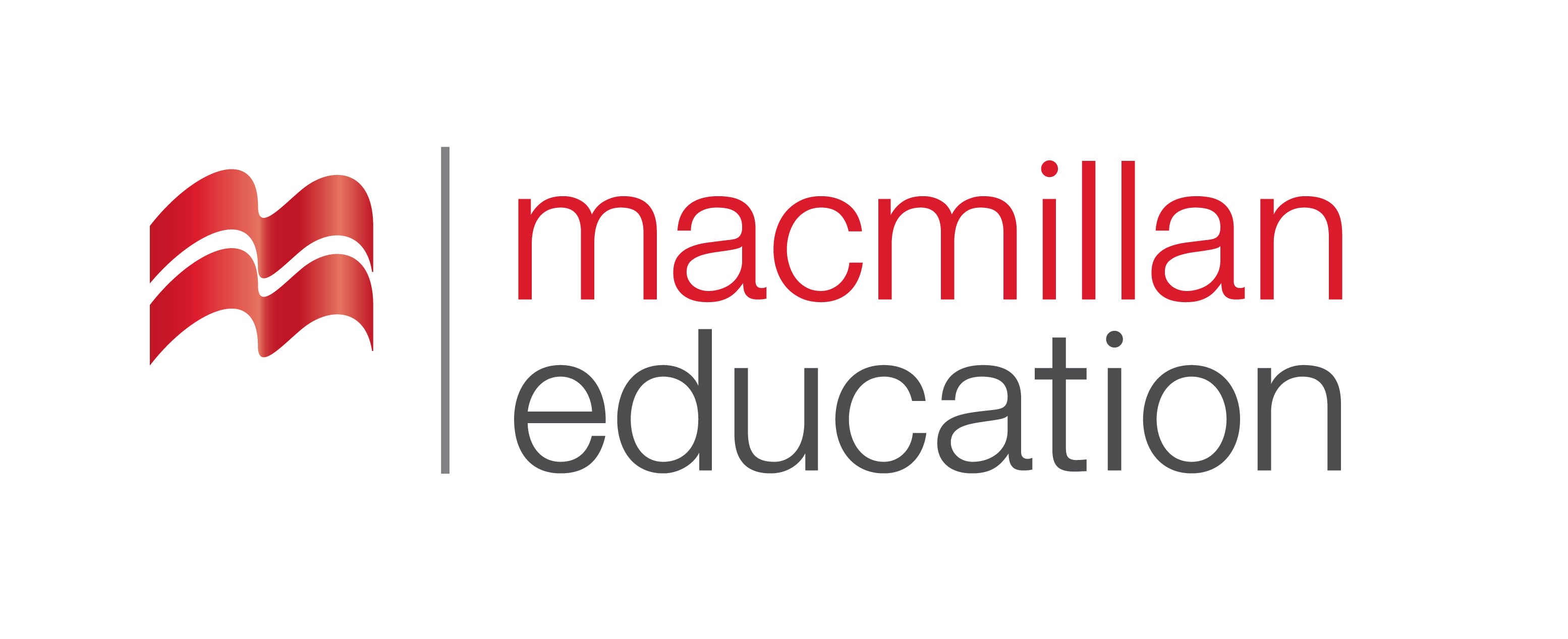 The preposition to is used to indicate a destination or direction. 

Many people travel to Paris every year.
Grammar
გრამატიკა
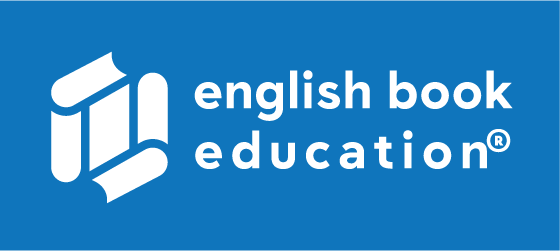 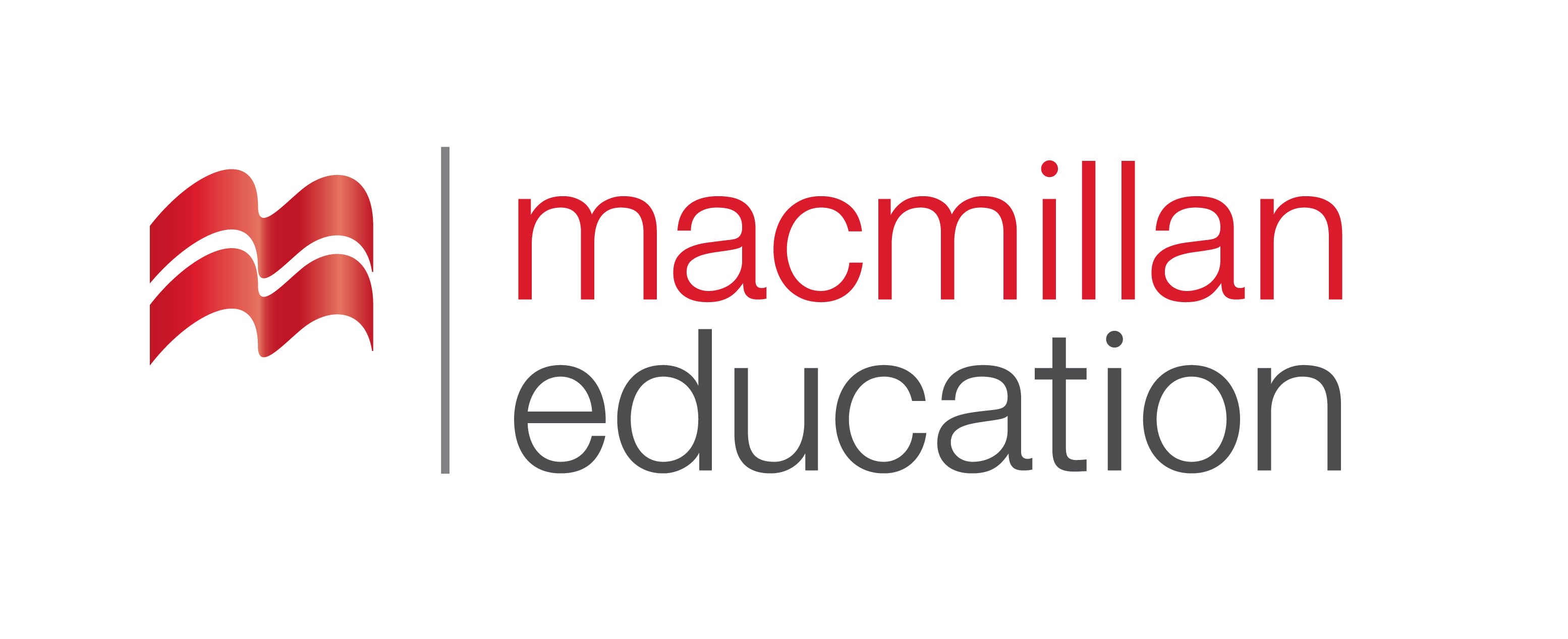 The preposition towards is used to say that someone or something moves, looks or faces,… in the direction of someone or something.

A man was walking towards the London eye.
Grammar
გრამატიკა
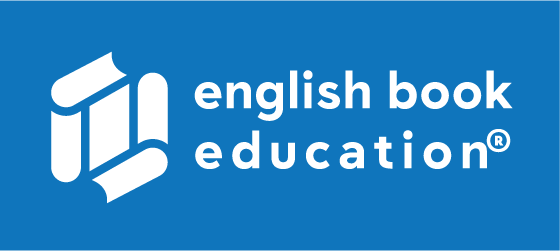 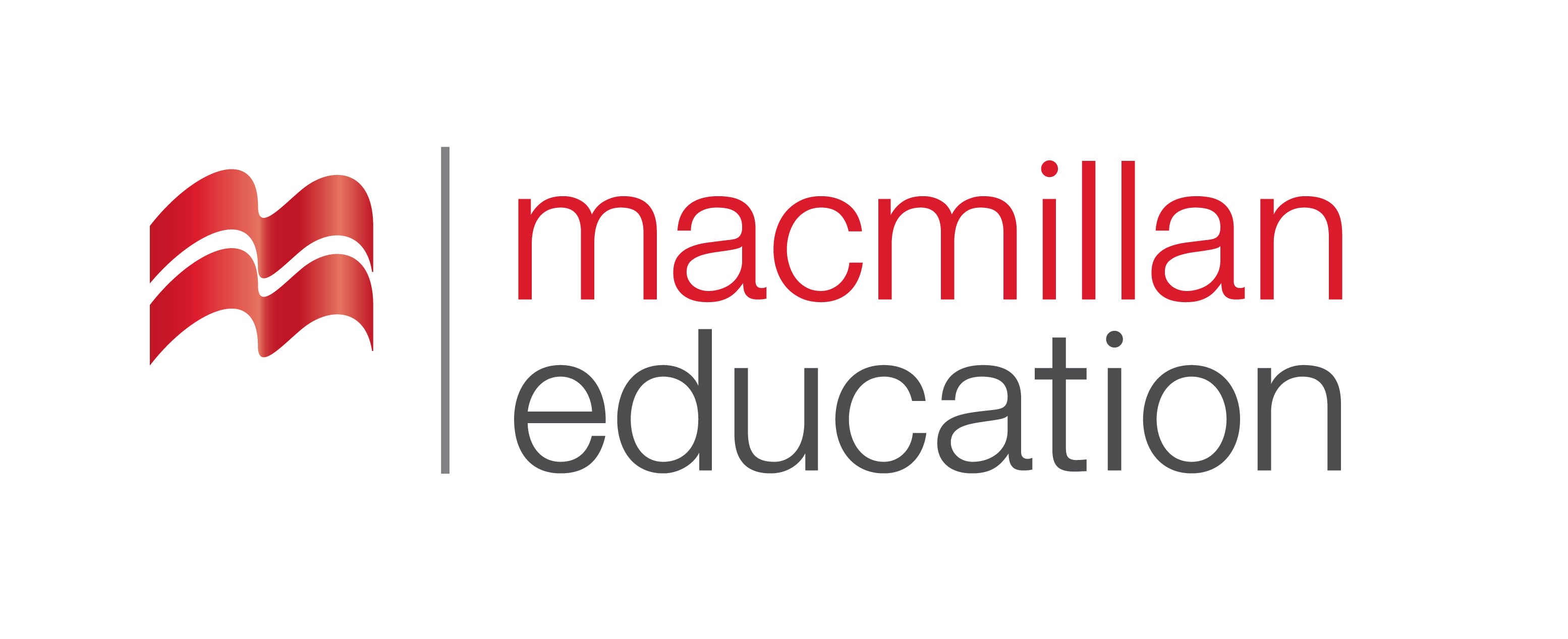 The preposition through is used when we talk about movement from one side to another but “in something”, such as long grass or a forest.

My friend walked slowly through the crowds.
Grammar
გრამატიკა
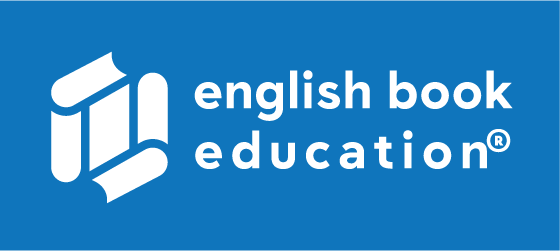 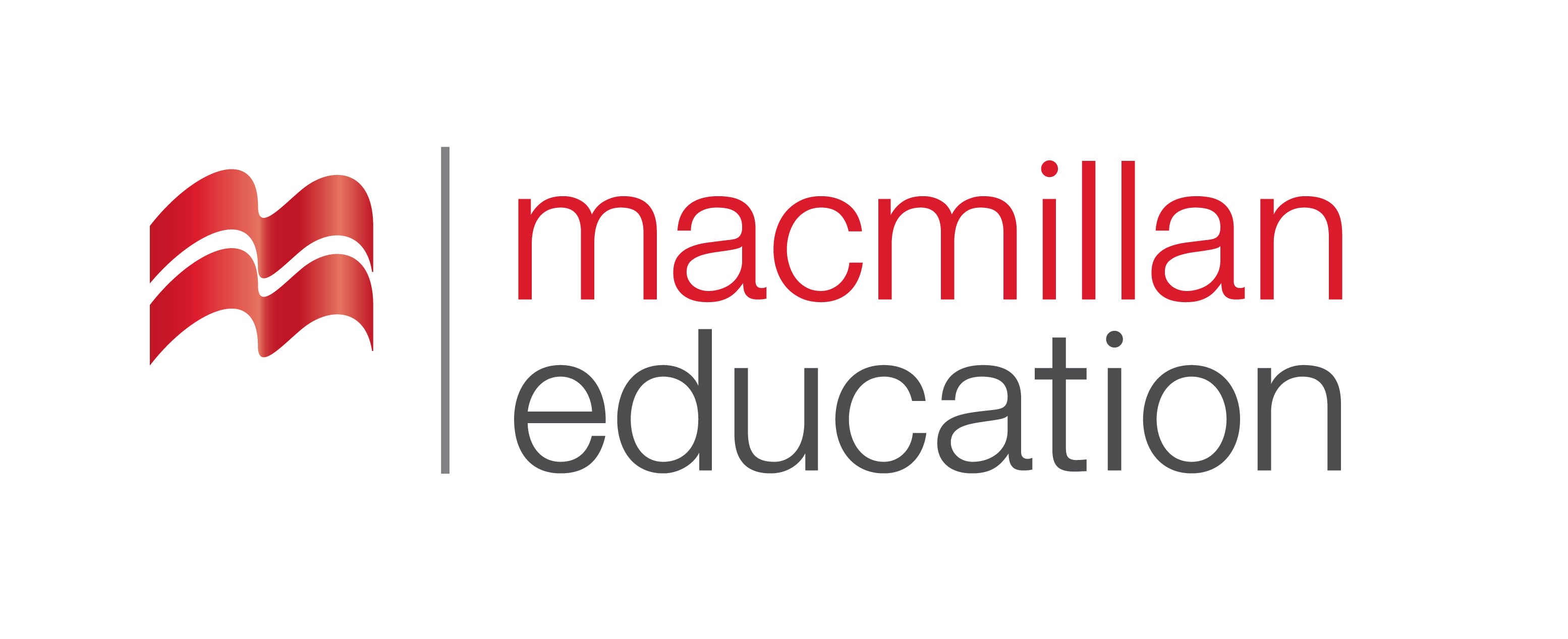 The preposition into is used to talk about the movement that enters a space, usually with a verb that expresses movement.

Don’t put my shoes into the suitcase.
Grammar
გრამატიკა
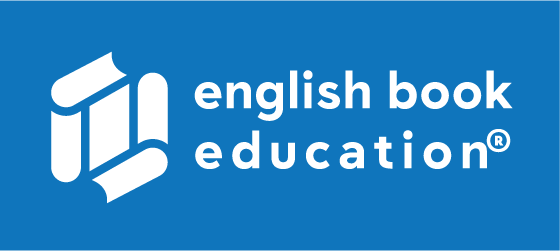 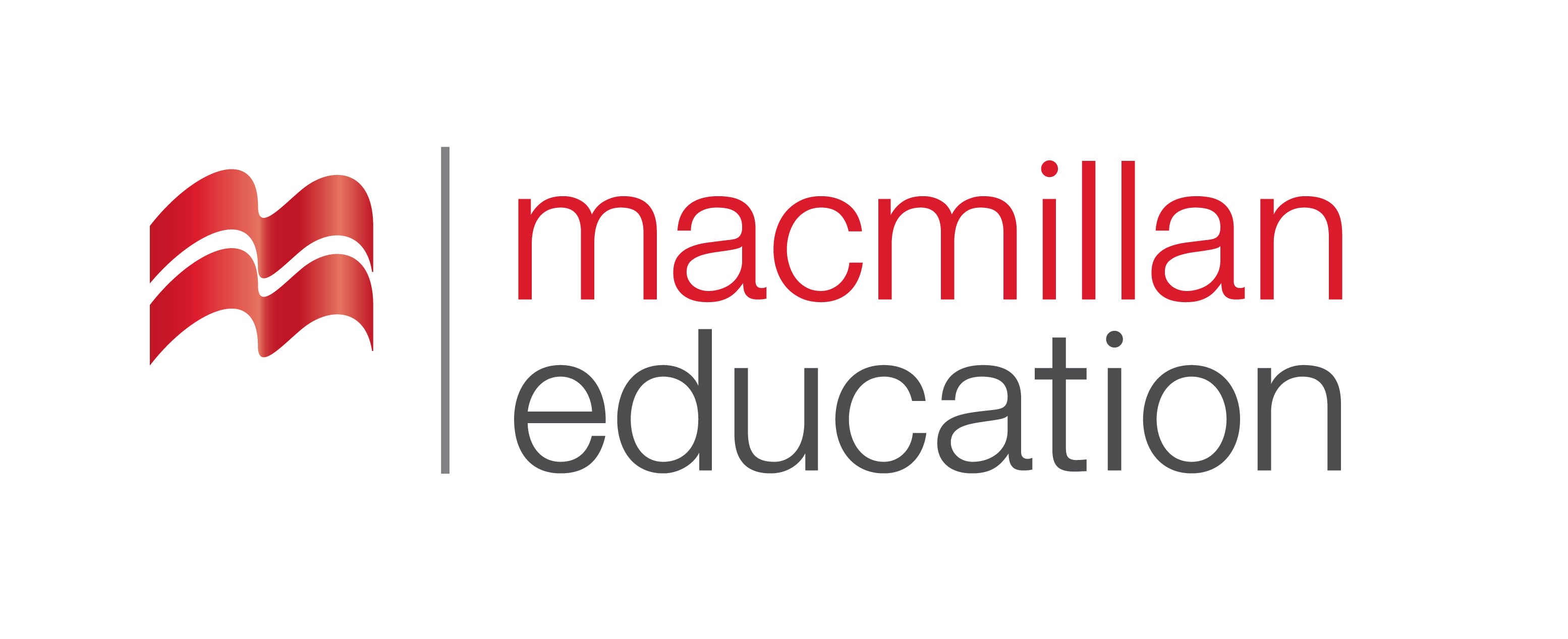 The preposition over refers to movement at a higher level than something else. It also can be used when talking about movement across a surface.


He jumped over the wall.
Grammar
გრამატიკა
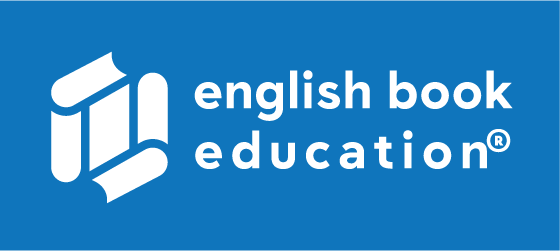 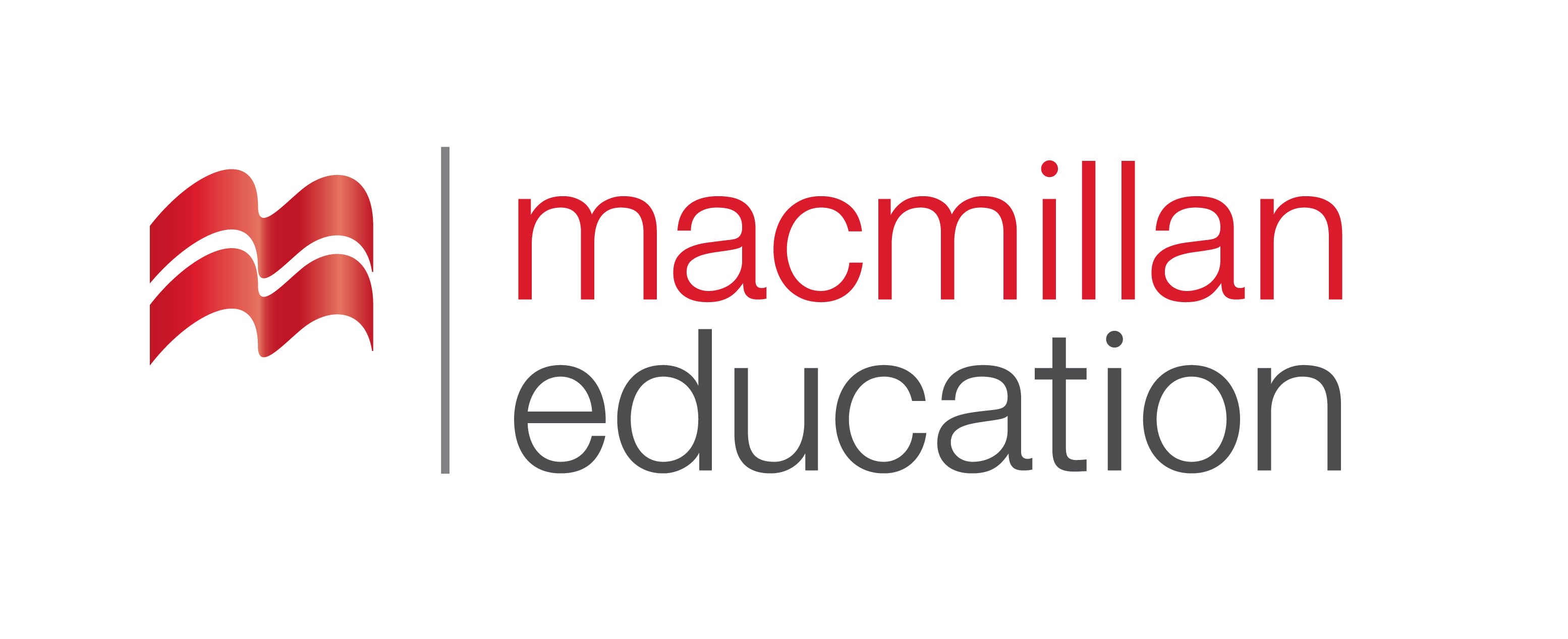 The preposition across is used when talking about movement from one side of something to the other which has sides or limits such as a city, road or river. It is also used when something touches or stretches from one side to another.


The museum is across the street.
Grammar
გრამატიკა
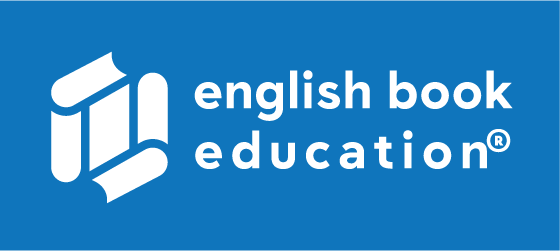 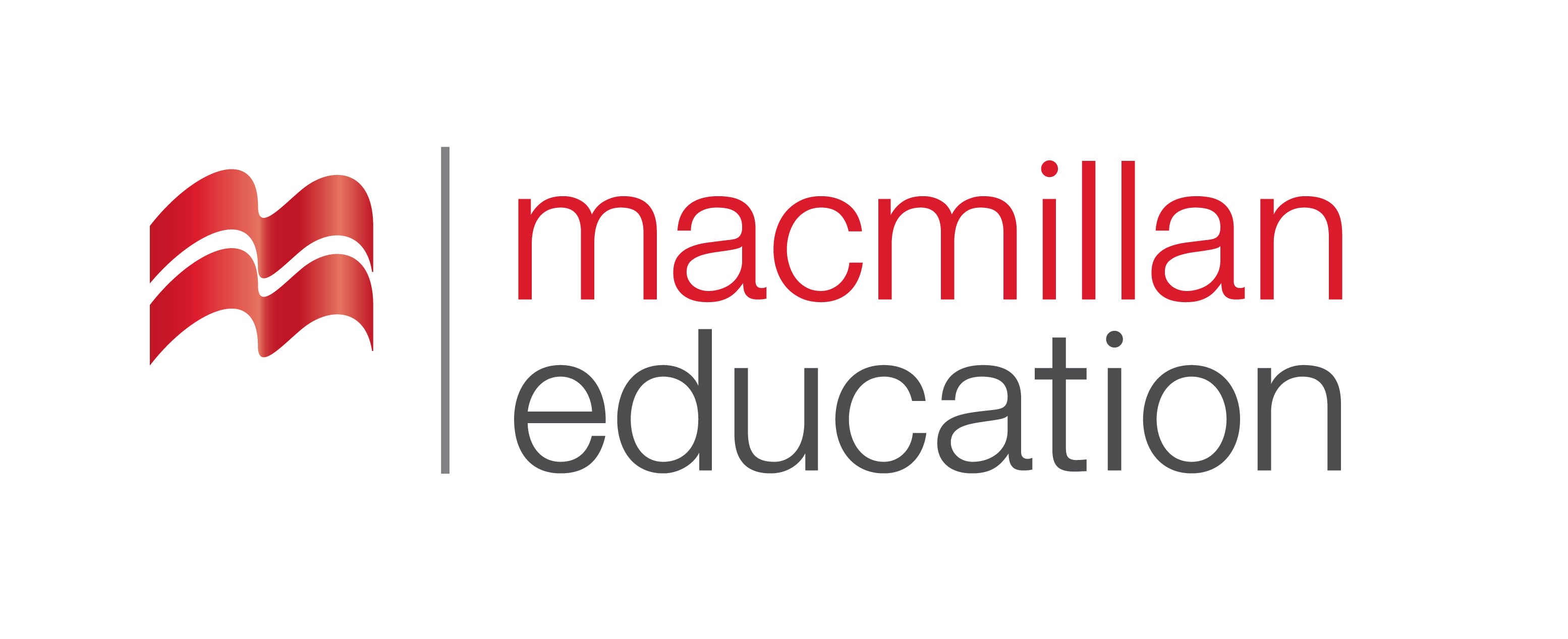 The preposition along is used to show movement of something in a line that follows the side of something long.


We went for walking along the beach.
Grammar
გრამატიკა
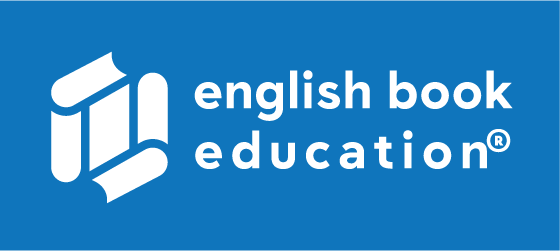 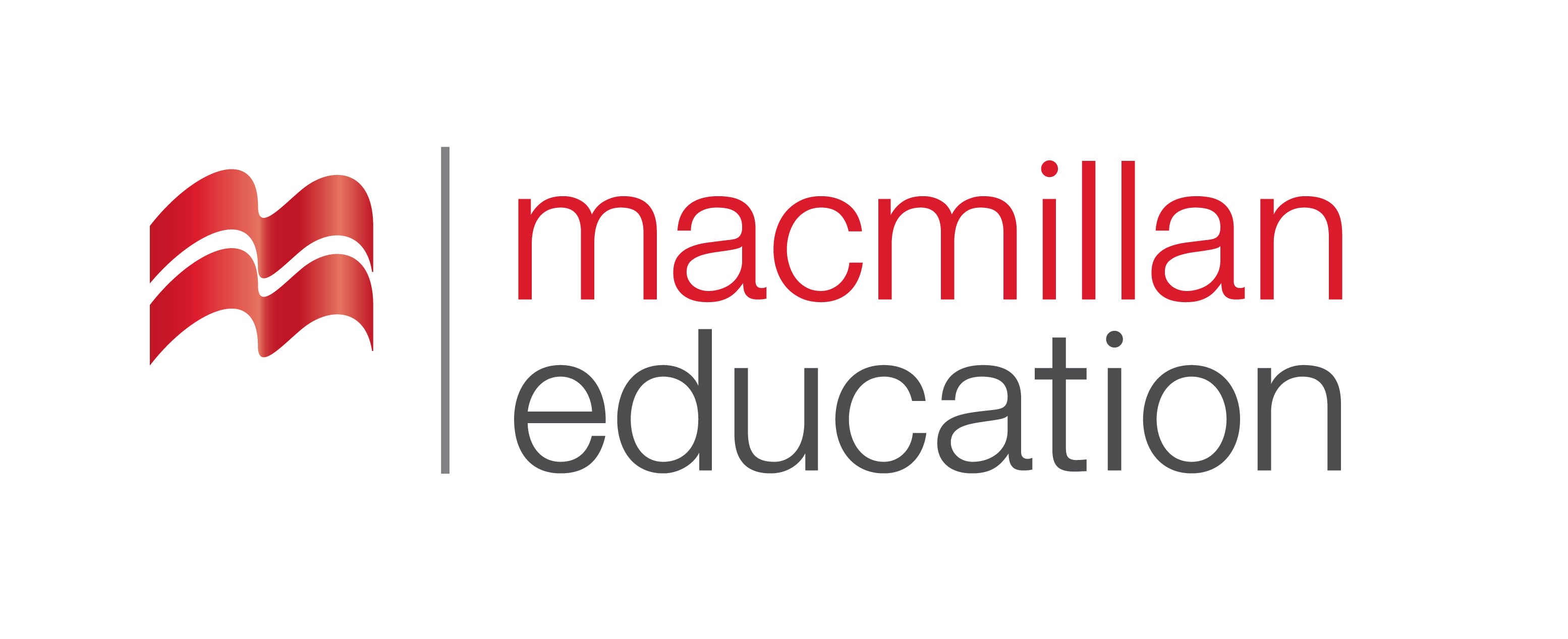 The preposition from is used to show the place where someone or something starts.


What time does the train from Belgium arrive?
Grammar
გრამატიკა
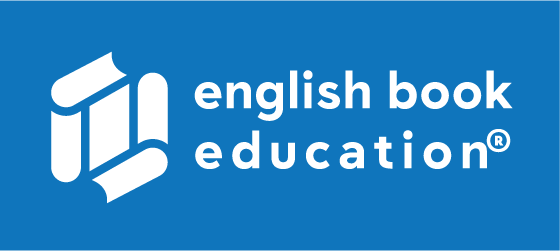 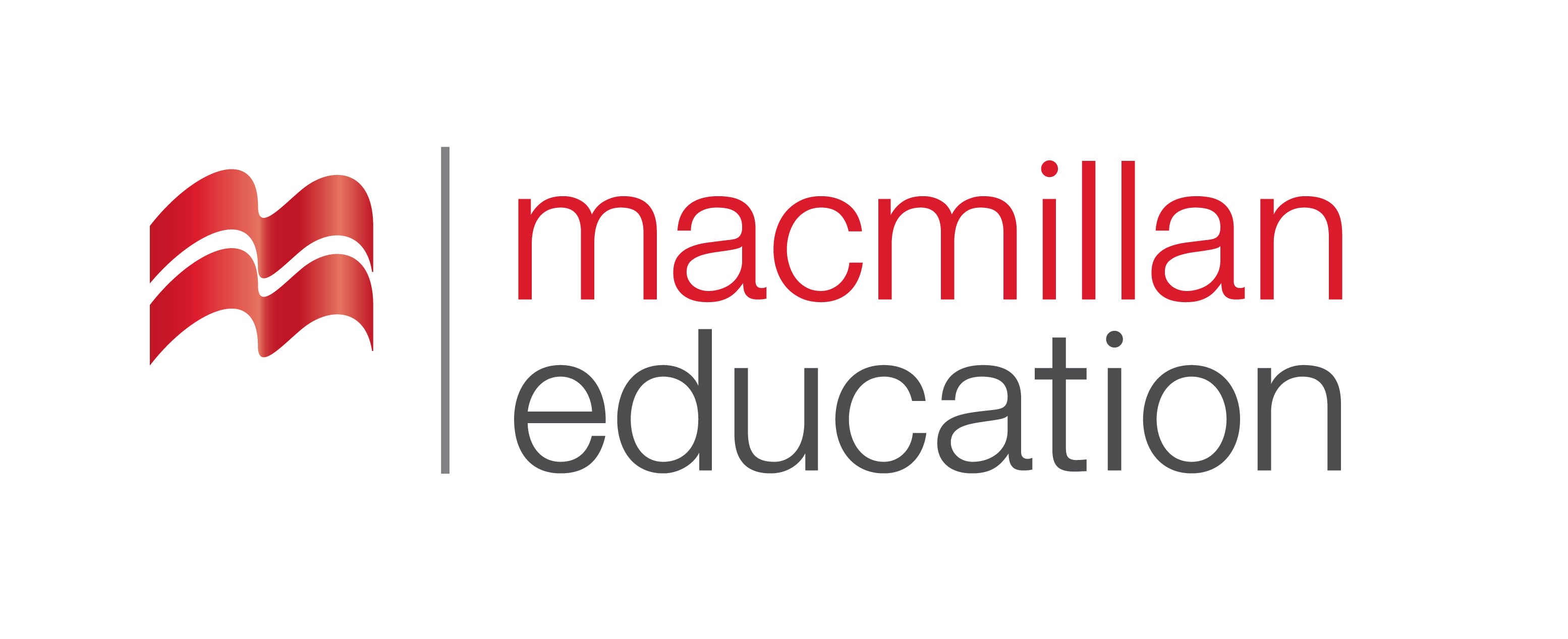 The preposition around refers to the movement in circles or in the vicinity of something.

Her hair whipped around her face in the wind.
Grammar
გრამატიკა
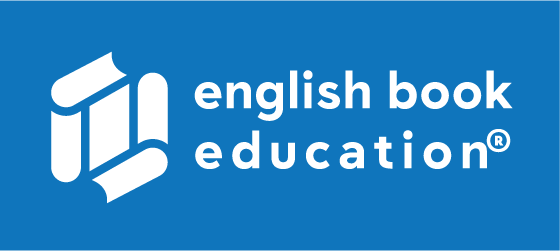 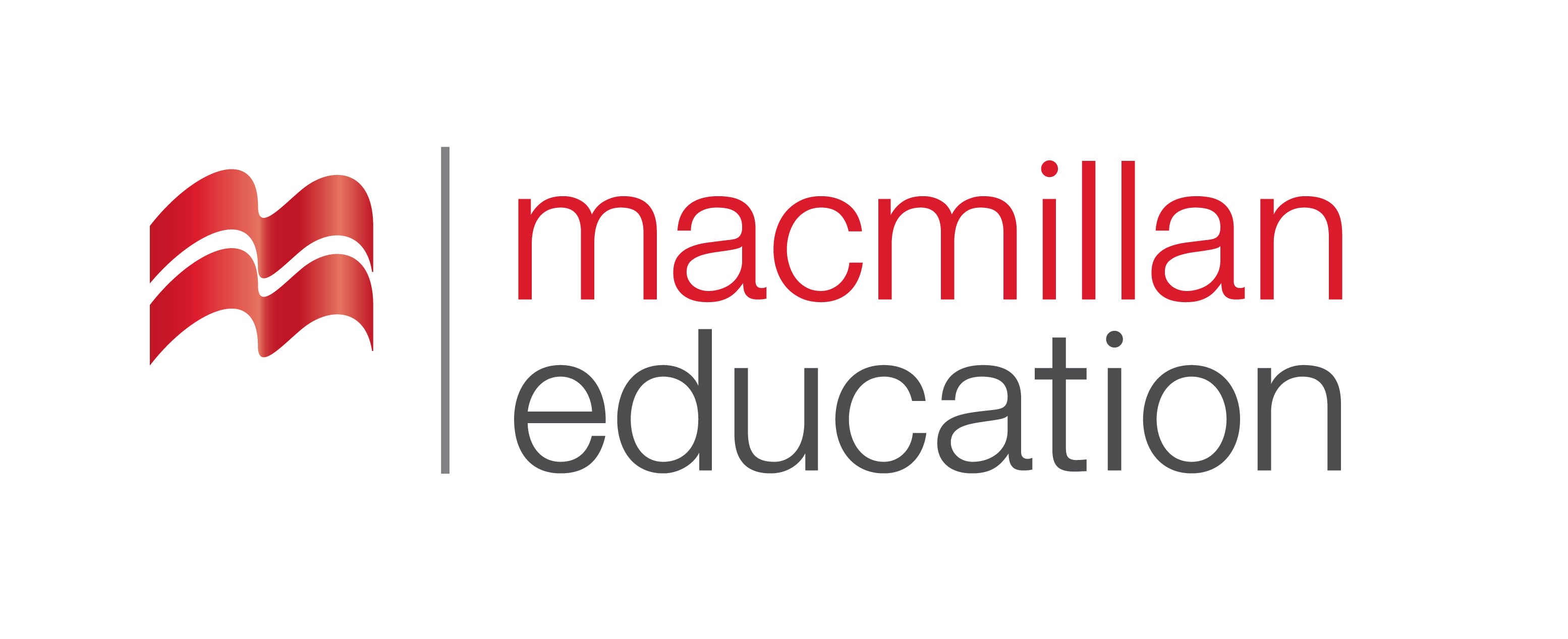 The preposition up refers to a higher position or movement to a higher position.

I saw clouds up in the sky.
Grammar
გრამატიკა
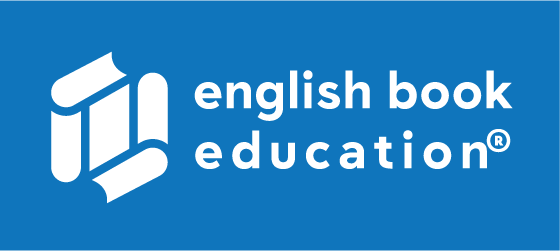 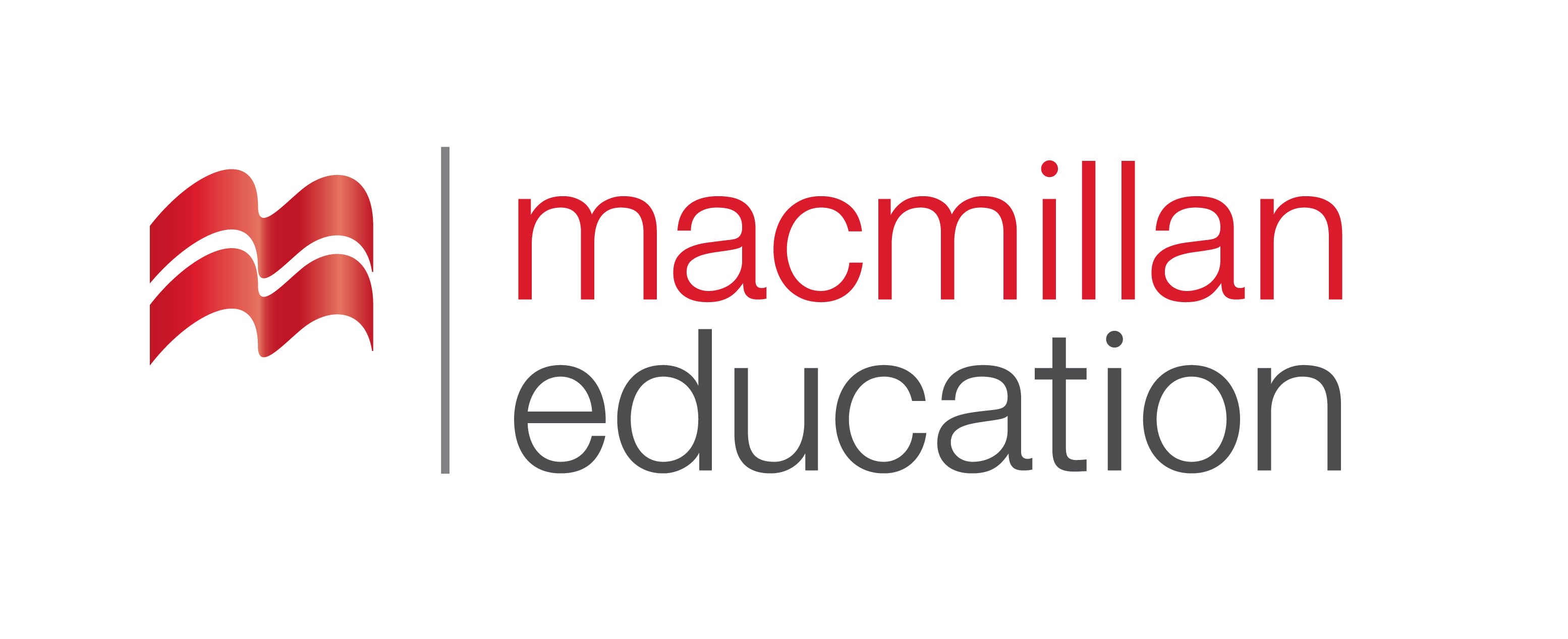 The preposition down indicates the movement to a lower position.

The shopping mall is located down the street.
Grammar Activity
გრამატიკის დავალება
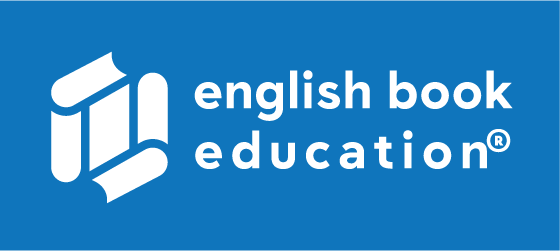 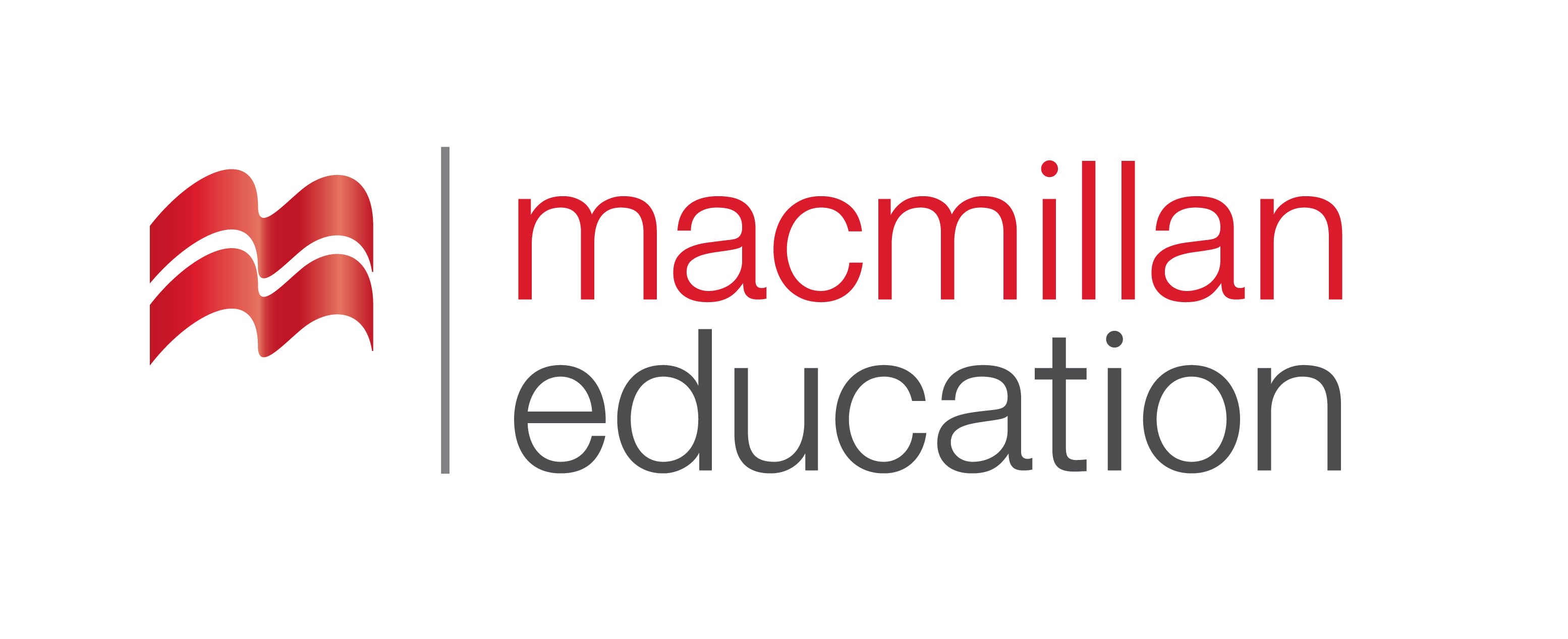 I flew ……… San Francisco ……. Berlin. 

I flew from San Francisco to Berlin.
Grammar Activity
გრამატიკის დავალება
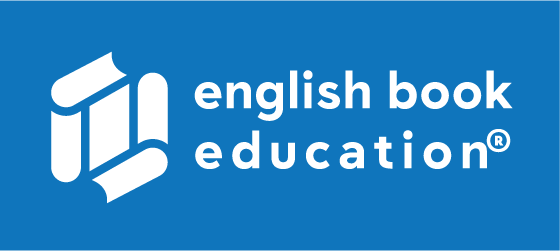 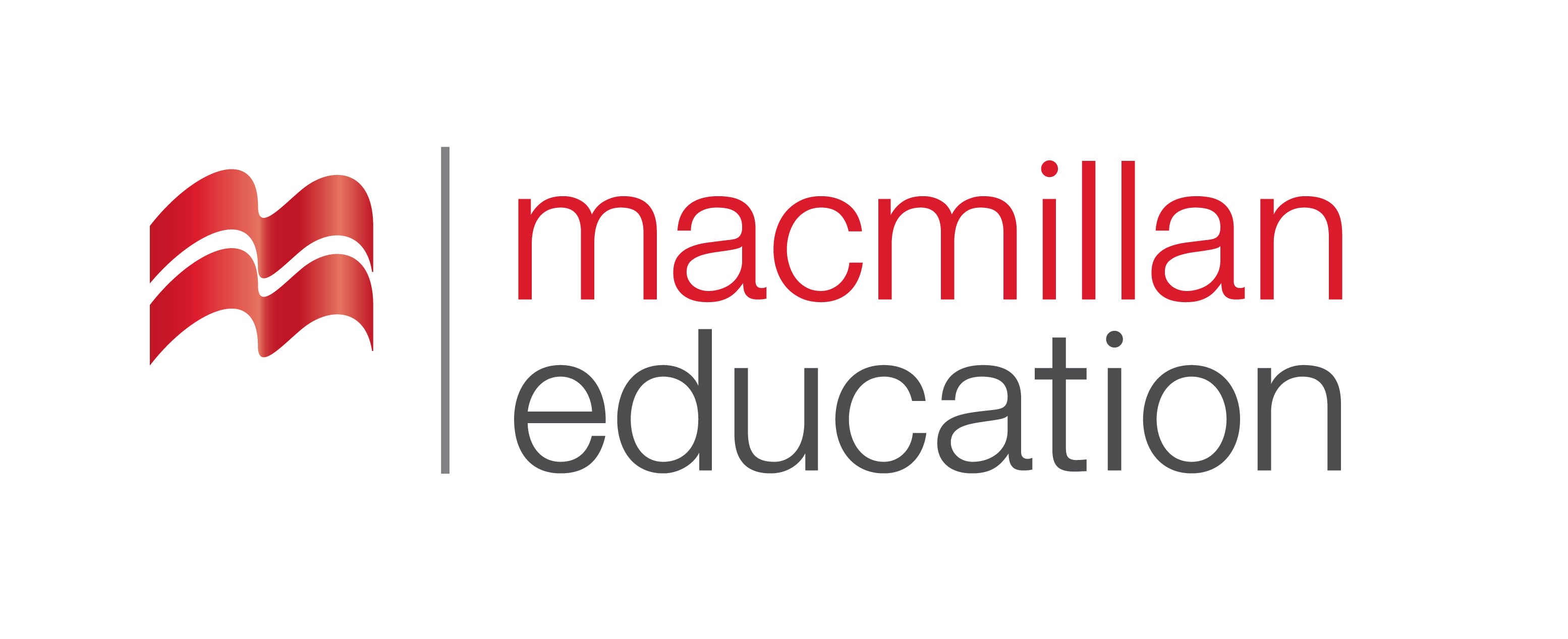 Walk ……. this street to reach the attractions. 


Walk through this street to reach the attractions.
Grammar Activity
გრამატიკის დავალება
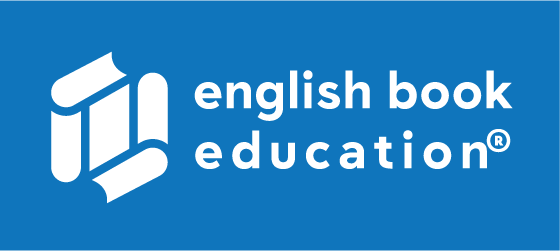 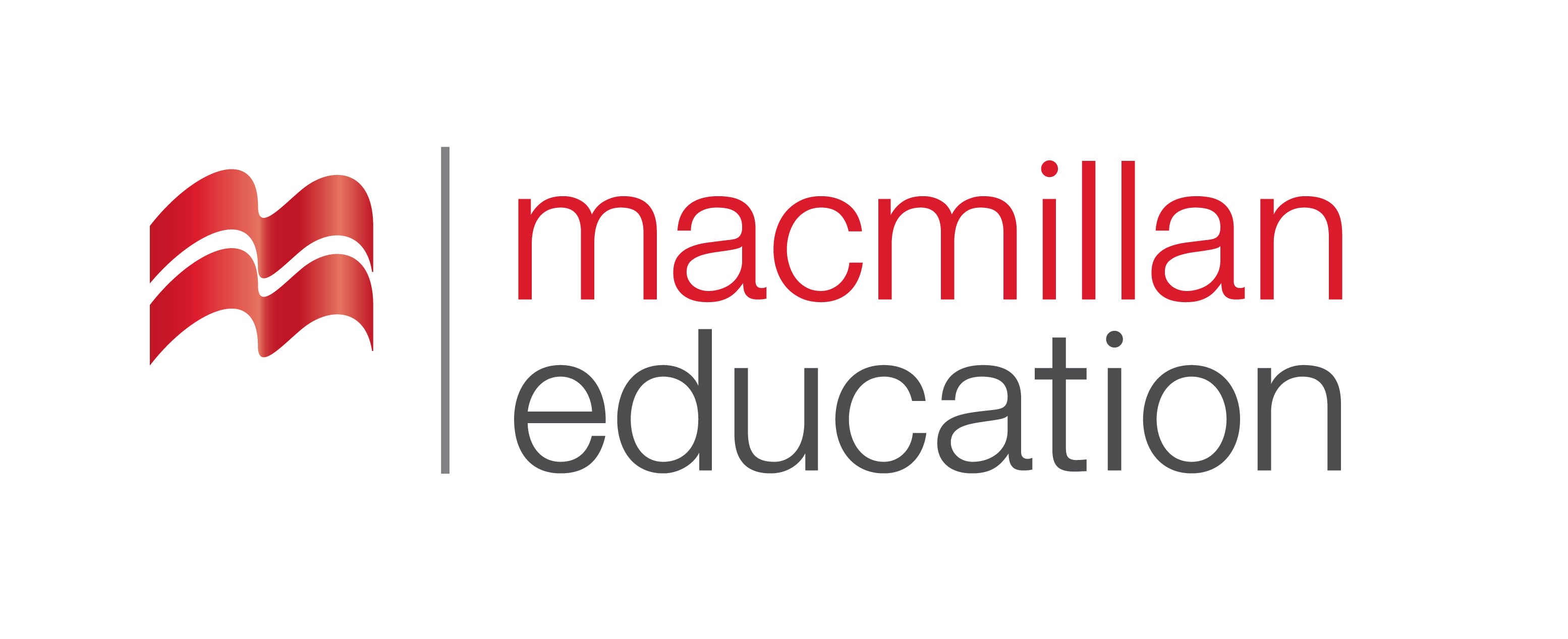 He threw the ball ……. the wall. 


He threw the ball over the wall.
Vocabulary
Summary                     
გაკვეთილის შეჯამება
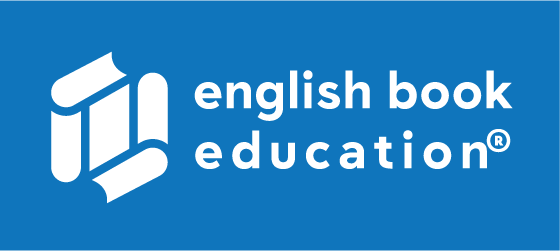 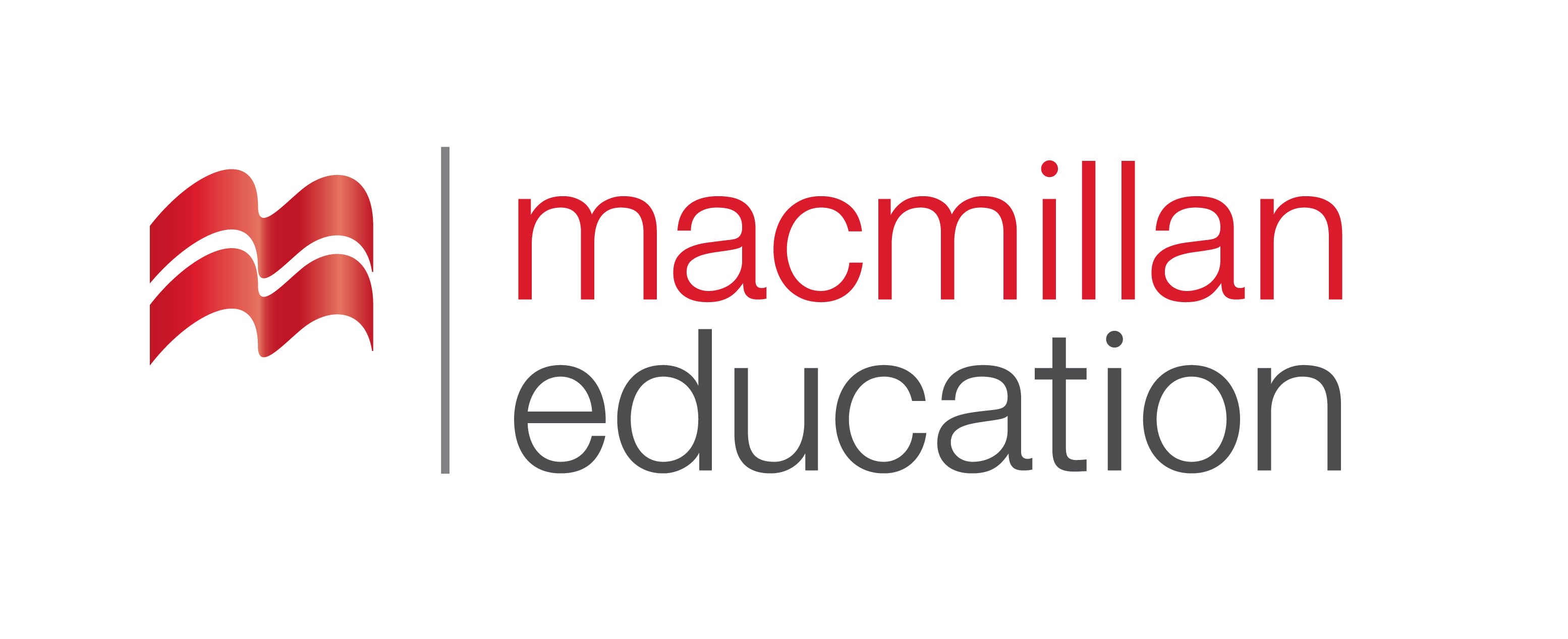 Reading about Venice
Grammar – prepositions of movement
Tourism 
ტურიზმი
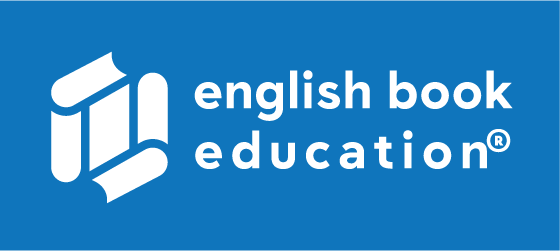 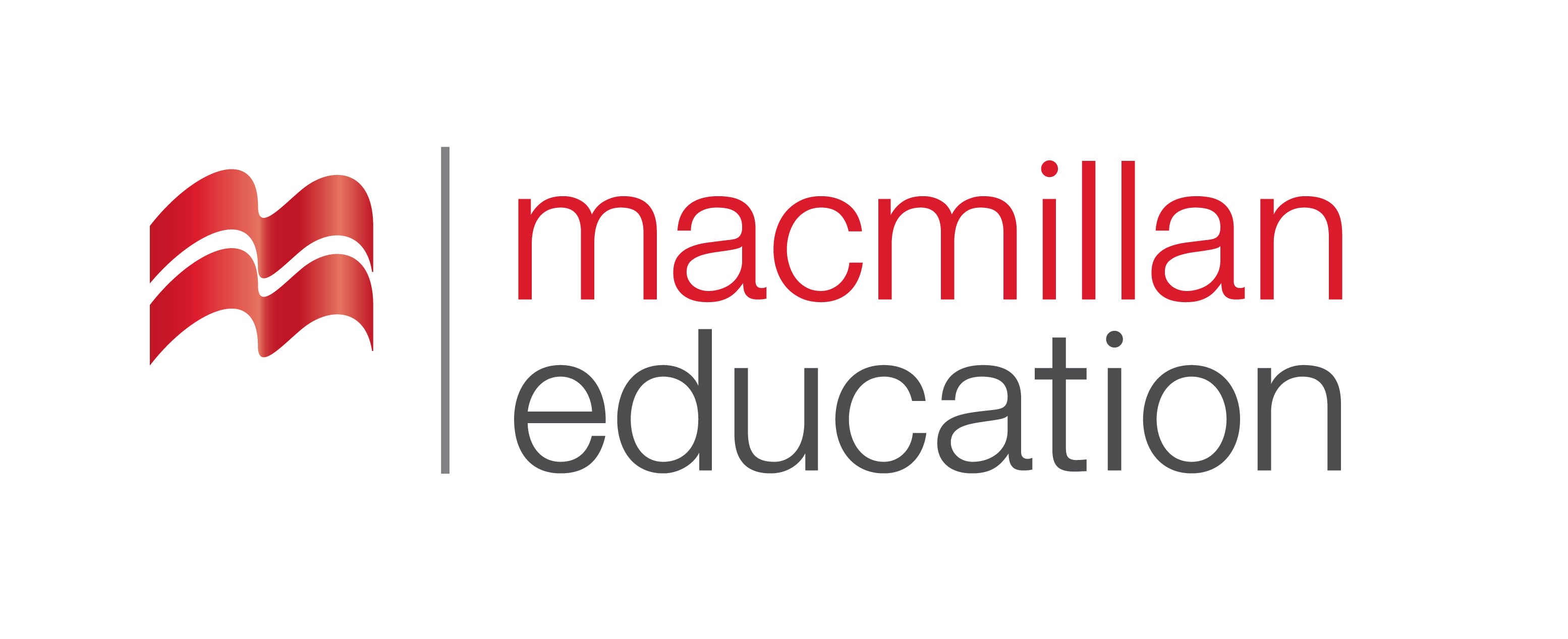 Homework 
საშინაო დავალება
Write about one of the most popular tourist destinations.
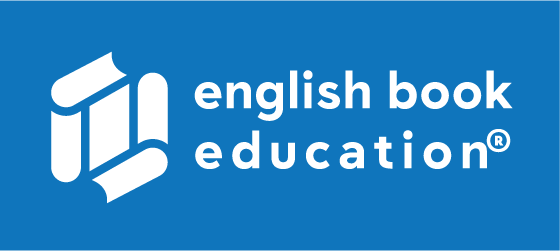 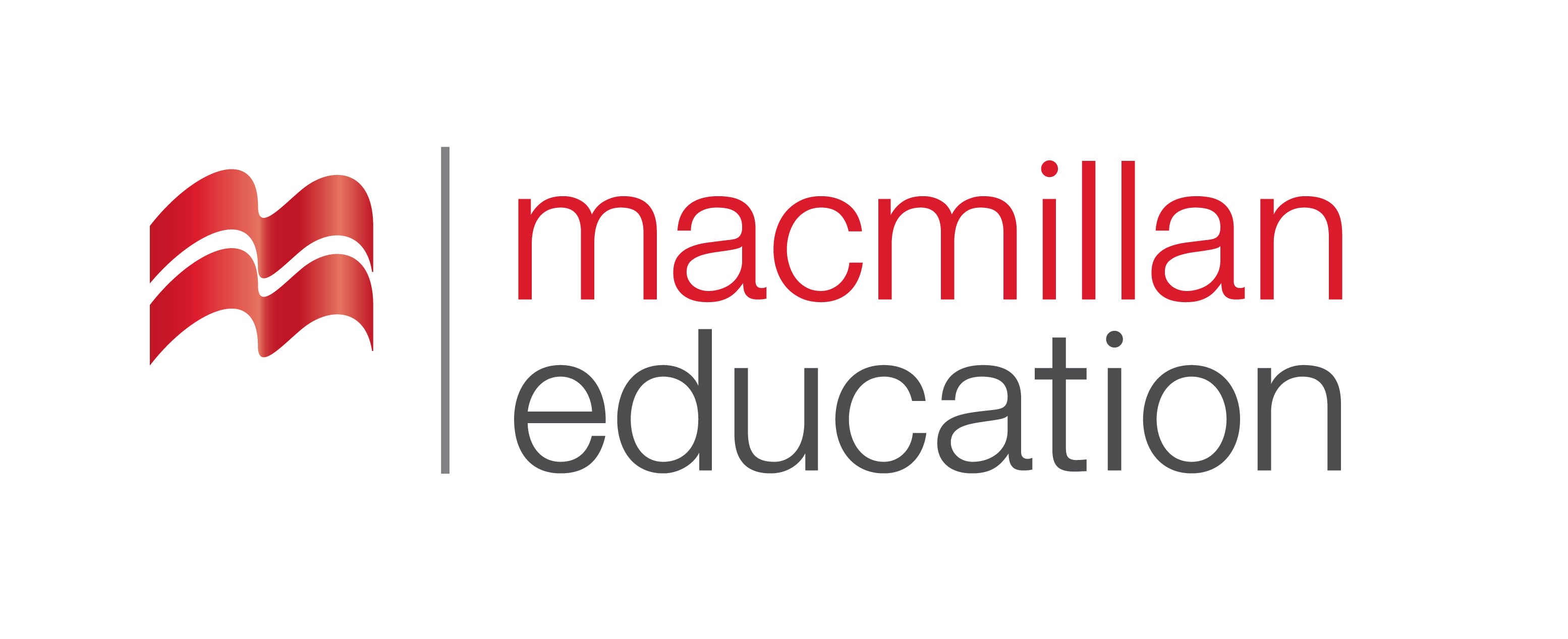 London is very diverse and rich in culture, attractions and night life. If you are interested in Shakespeare and British literature, Shakespeare's Globe Theatre is for you.  You can see different plays there and enjoy the ancient environment. If you like museums, London offers several attractions free of charge, for example, you can enjoy British Museum, Tate Modern, Natural History Museum, Science Museum and many more. You can find British traditional food, as well as cuisines from all around the world in London. Michelin-starred restaurants, gastropubs, traditional British restaurants and different cafes for the afternoon tea are all located in the center of the city. London Eye offers you the best view of the city. If you like shopping, you need to walk towards Oxford Street, you will find lots of different shops there. Hyde Park, Richmond Park and Royal Botanical Gardens offer calm ambience and time to relax and enjoy your stay in London.